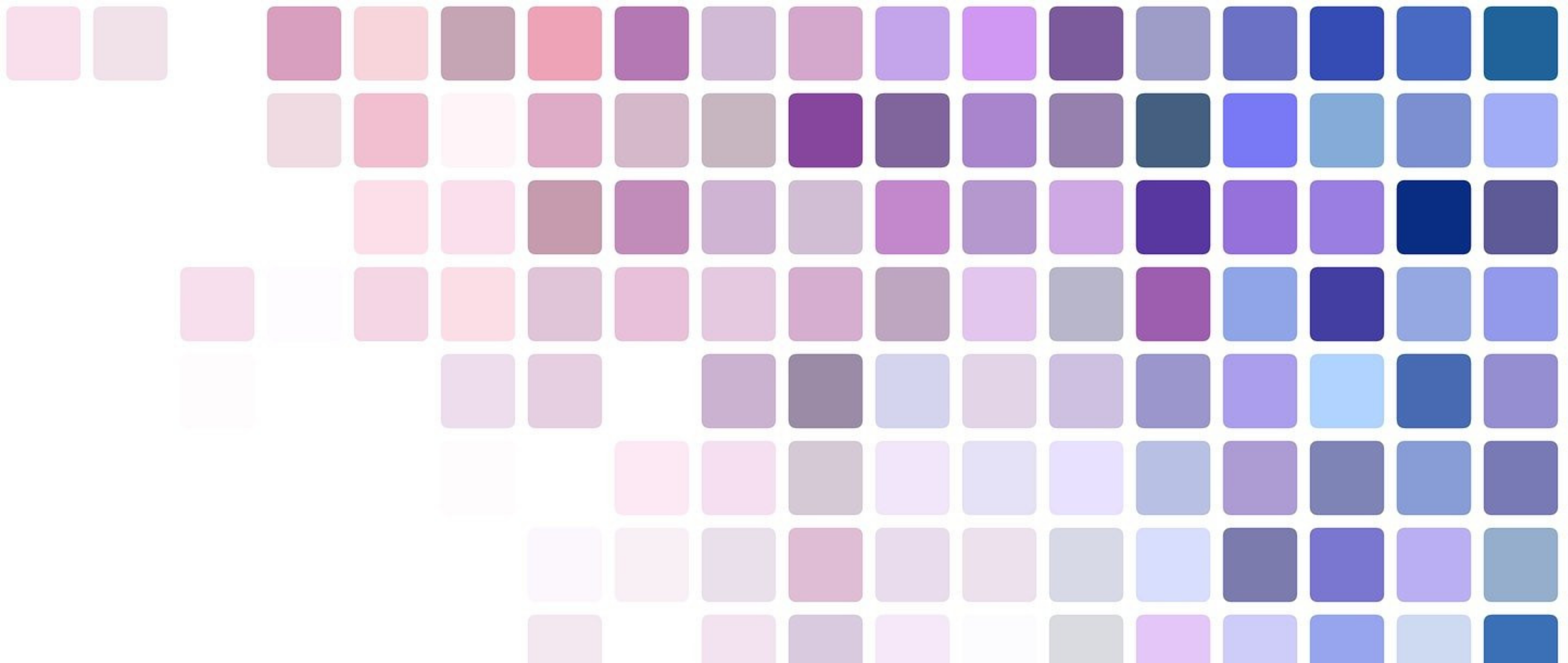 2021 ANNUAL REPORT
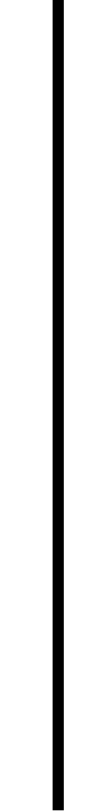 Illinois Department of Agriculture
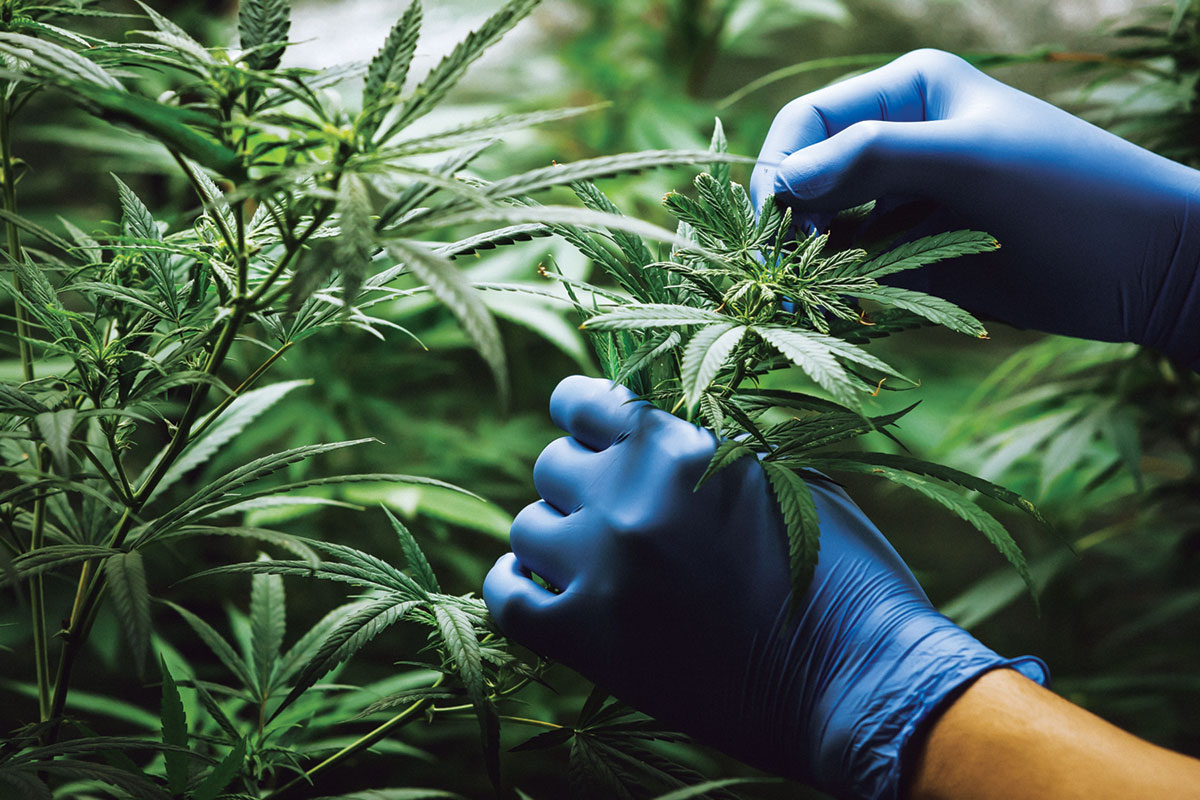 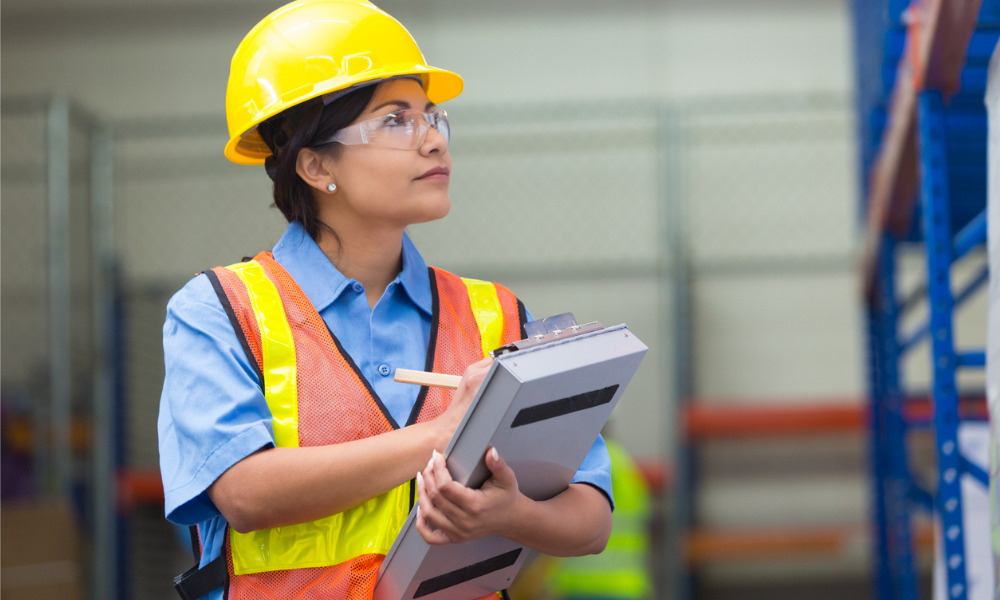 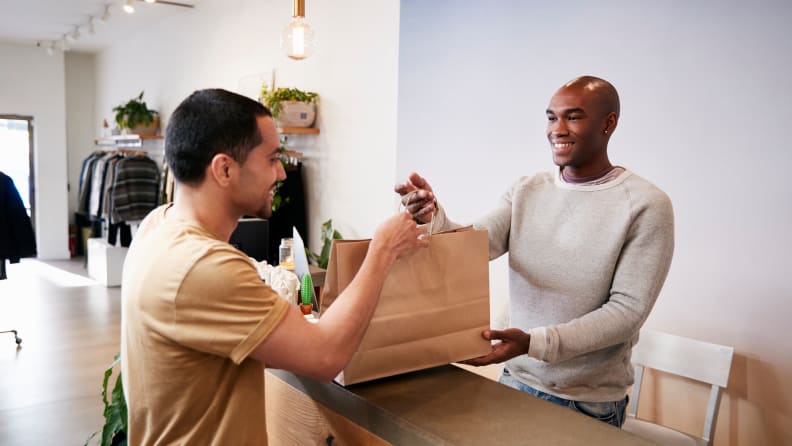 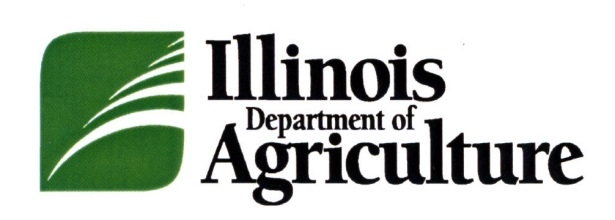 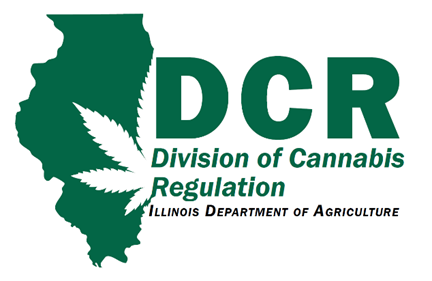 David Lakeman, Division Manager, Division of Cannabis and Hemp RegulationIllinois Department of Agriculture
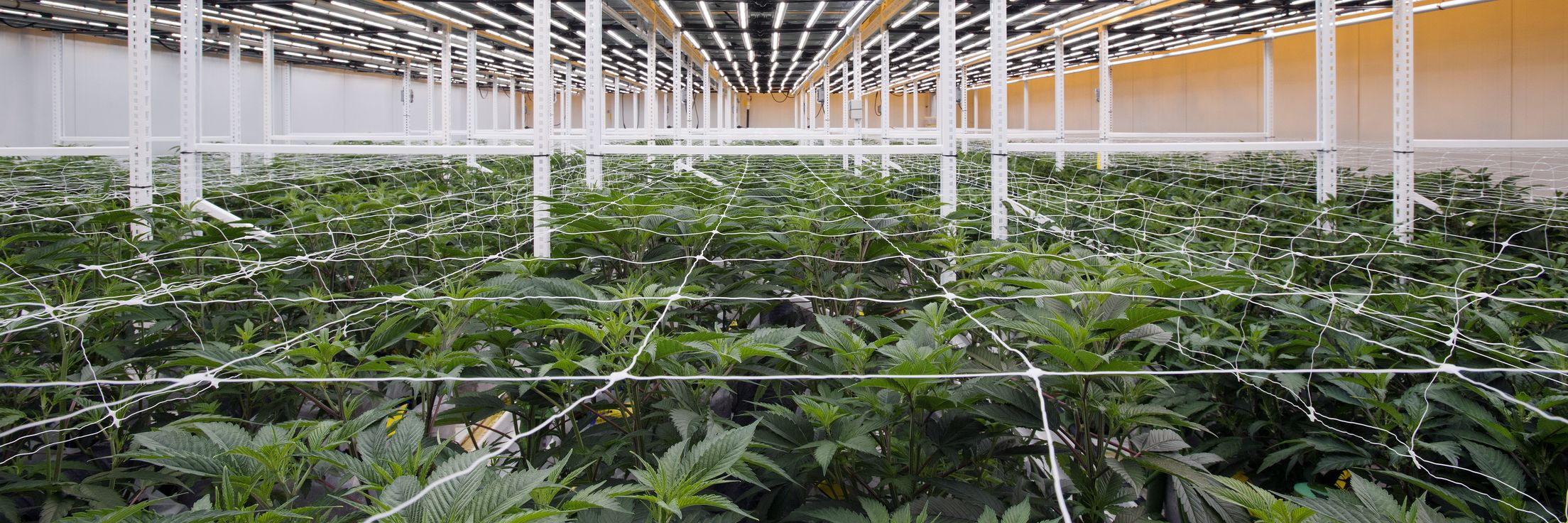 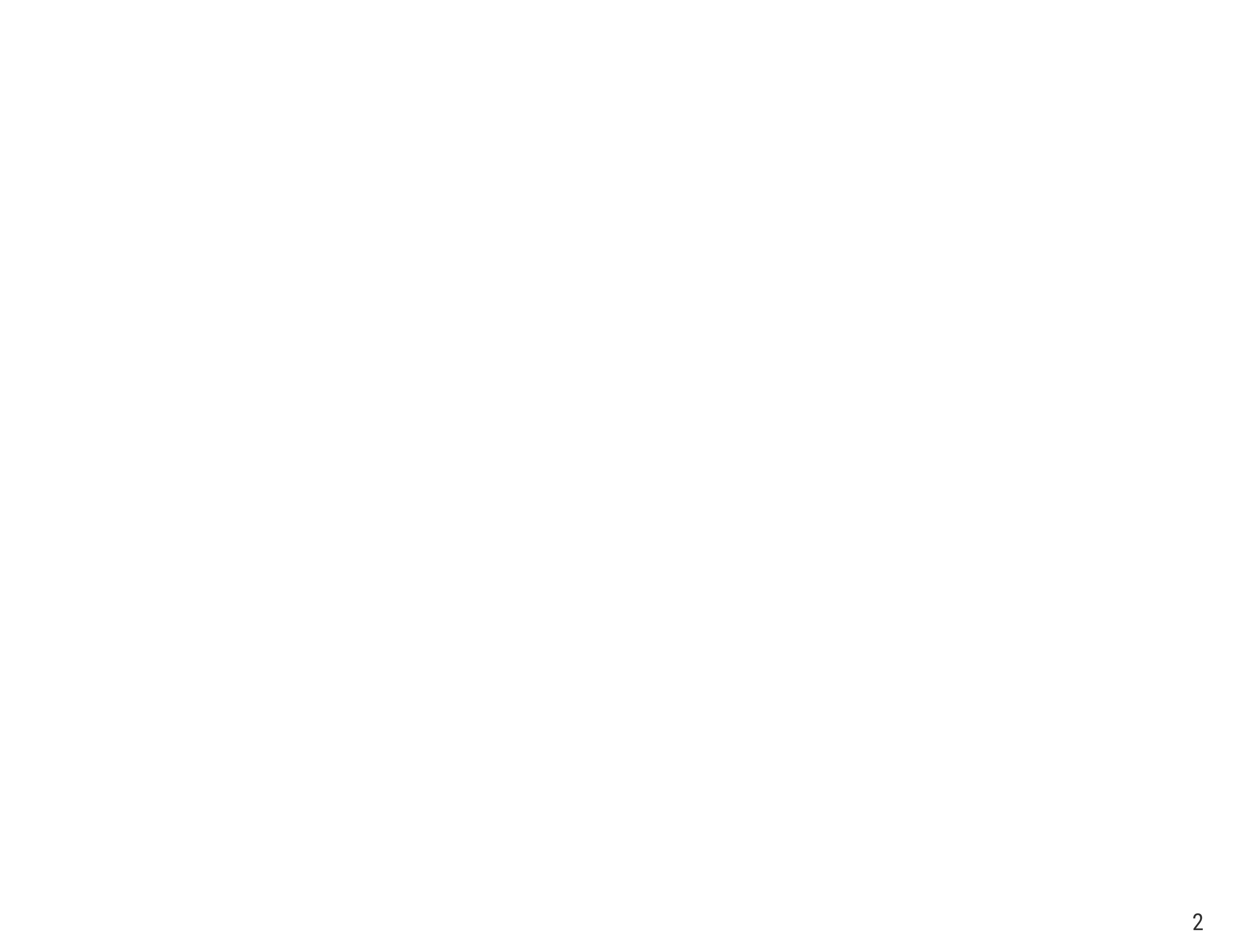 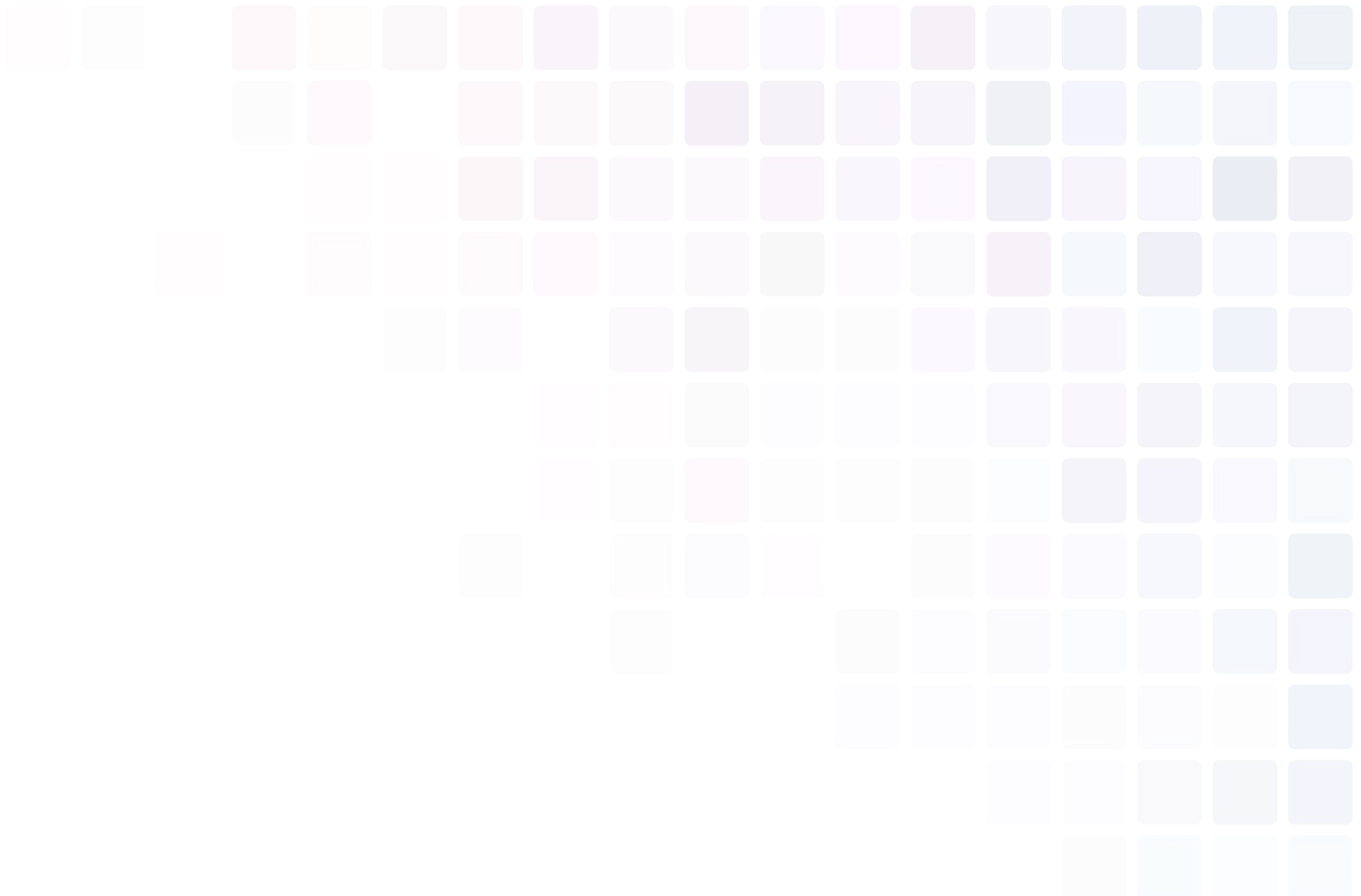 Table of Contents
03
04
05
06
07-08
09-1213
14
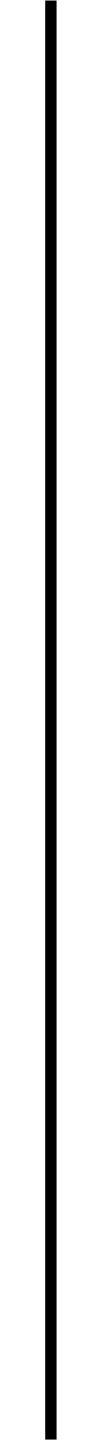 Summary
FY21 Accomplishments
FY22 Goals and Essential Projects 
 Key Data PointsGeography
RevenuesFunding Usage 
Legislation, updates and initiatives
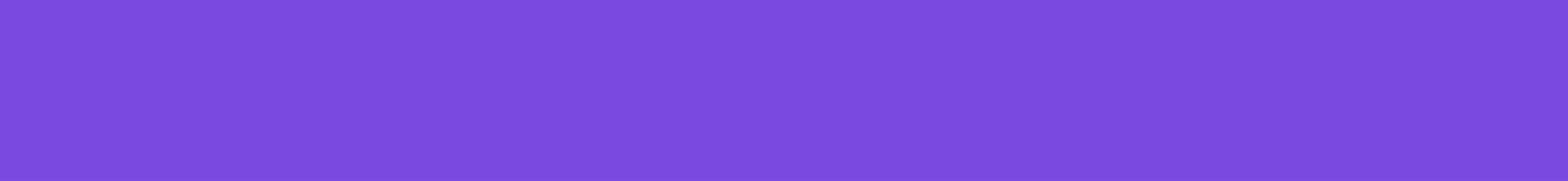 Department of Agriculture// Annual Report 2021 // Table of Contents
2
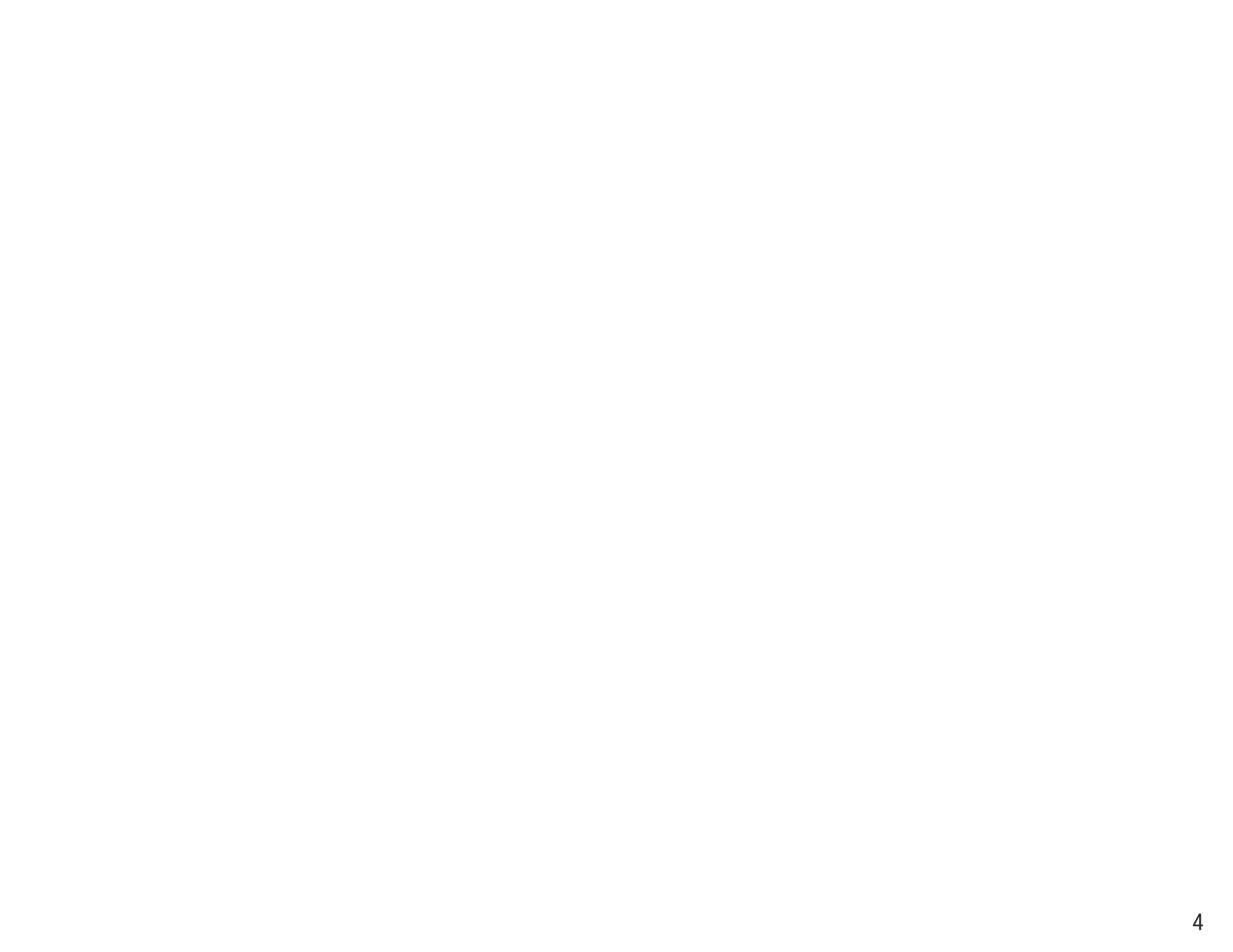 SUMMARY
The Department is committed to its mission of building the safest, most equitable cannabis industry in the nation, and we’re off to a good start.
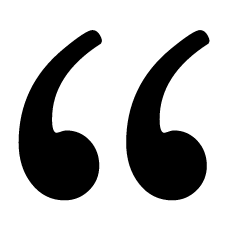 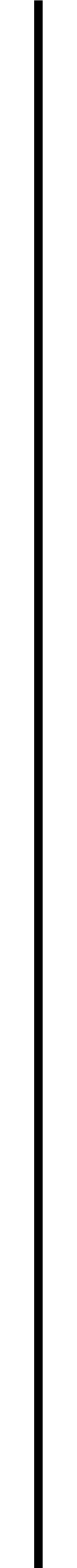 The Department is the lead regulator for a broad swath of the cannabis industry in Illinois. Beginning with the 21 Cultivation Centers originally licensed under the Compassionate Use of Marijuana Act in 2014, the role of the Department grew with passage of the Cannabis Regulation and Tax Act in 2019 to include Craft Grow, Infuser, and Transportation licenses, as well as oversight of the Community College Cannabis Vocational Pilot Program. The Department reorganized its cannabis regulation unit in September of 2020. Previously the Bureau of Medicinal Plants, the unit was expanded to the Division of Cannabis Regulation. The new Division contains two new bureaus: the Bureau of Licensing and Administration, which is responsible for issuing licenses, administering the Hemp Program, Agent Registration Cards, and other programs, and the Bureau of Inspections, which is responsible for the inspectors charged with ensuring a safe and healthy cannabis market in Illinois. There are also Division-level administrative staff. 2020 presented its share of challenges. The 2020 licensing process was scheduled to begin just weeks after Covid-19 began to spread widely in the United States, and just before Executive Order 2020-10 went into effect. The Department reacted with speed and flexibility to the new reality, completely reinventing the application intake process virtually overnight, and building in extensions and flexible policies where possible for impacted applicants.  In the year that followed, the Department worked with licensees to ensure the health and safety of their employees and the communities in which they were located, and since spring of 2021 has worked to be a resource to licensees in establishing vaccination clinics onsite. The timing of this report proved to disadvantageous in demonstrating the scope of the Department’s accomplishments for the year. The Act requires the Department to submit a report to the General Assembly and Governor by September 30 of each year with data reflecting the state of the industry as of the end of the previous fiscal year.  As such, all data presented in this report was current as of June 30, 2021. Only one month later, the Department successfully issued Notices of Award for 40 Craft Grow, 32 Infuser, and 141 Transporter licenses. Additionally, the Department authorized 9 Community Colleges across the state to participate in the Community College Cannabis Vocational Pilot Program. Under state law, applicants for craft grow, infuser, and transporter licenses were not required to report demographic data such as race, gender, or age; however, 80% of applicants opted to self-report. Of the applicants who received a notification from IDOA that they are eligible for one of the 213 available licenses, 67% total reported being non-white. Regarding majority ownership, 98 applicants reported being Black owned, 19 Latinx, and 34 Black woman owned.  The Department is proud that this new generation of licensed cannabis industry leaders in education, cultivation, manufacturing, and transportation is one of the most diverse and equity-focused in any adult-use legal state, and we look forward to continuing to work with our licensees, our partners in the Legislature and at other state agencies, and the community to improve our process as we move forward together.
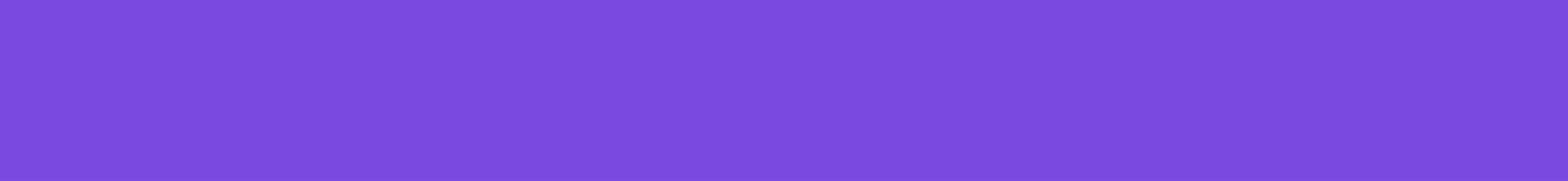 Department of Agriculture  // Annual Report 2021 // Summary
3
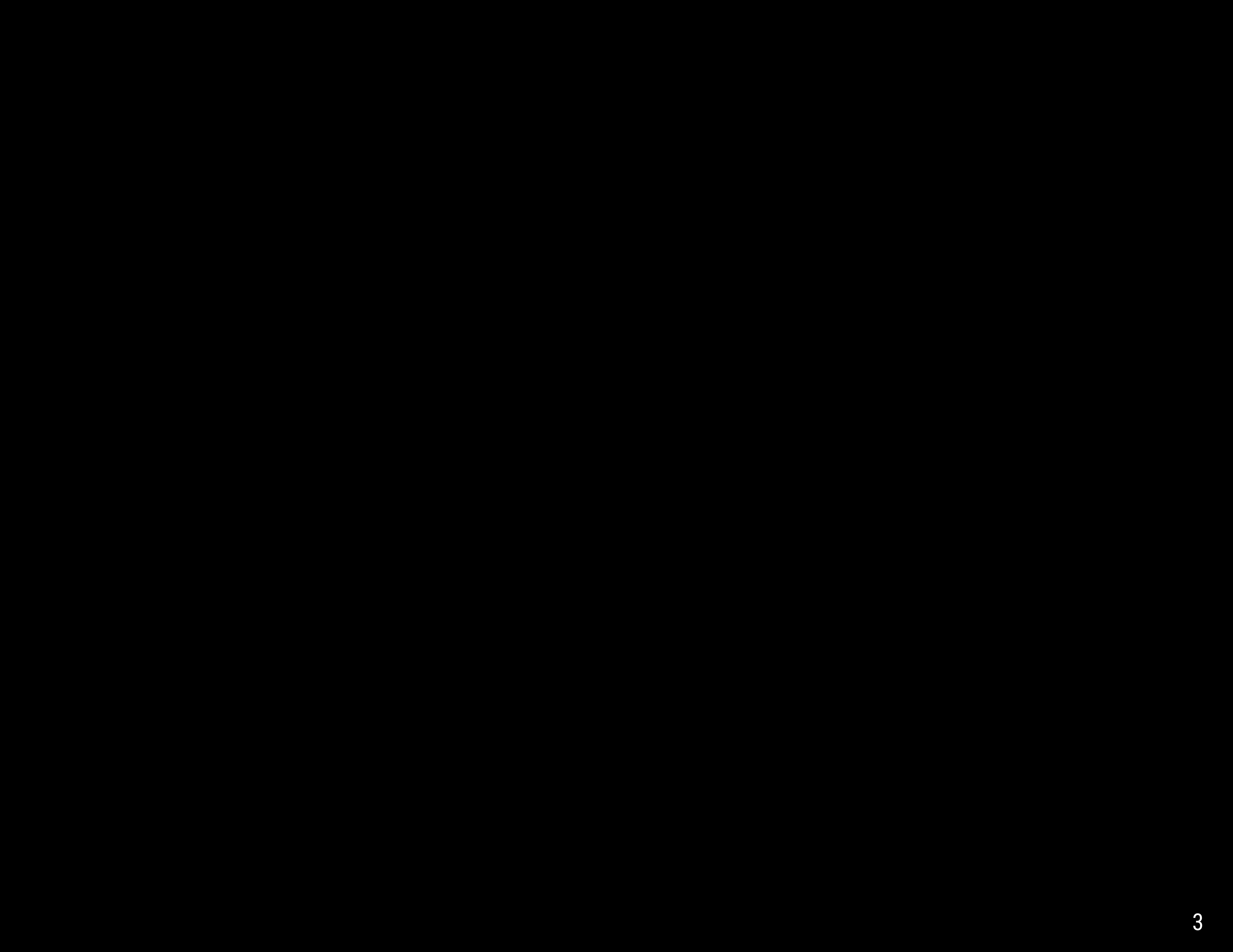 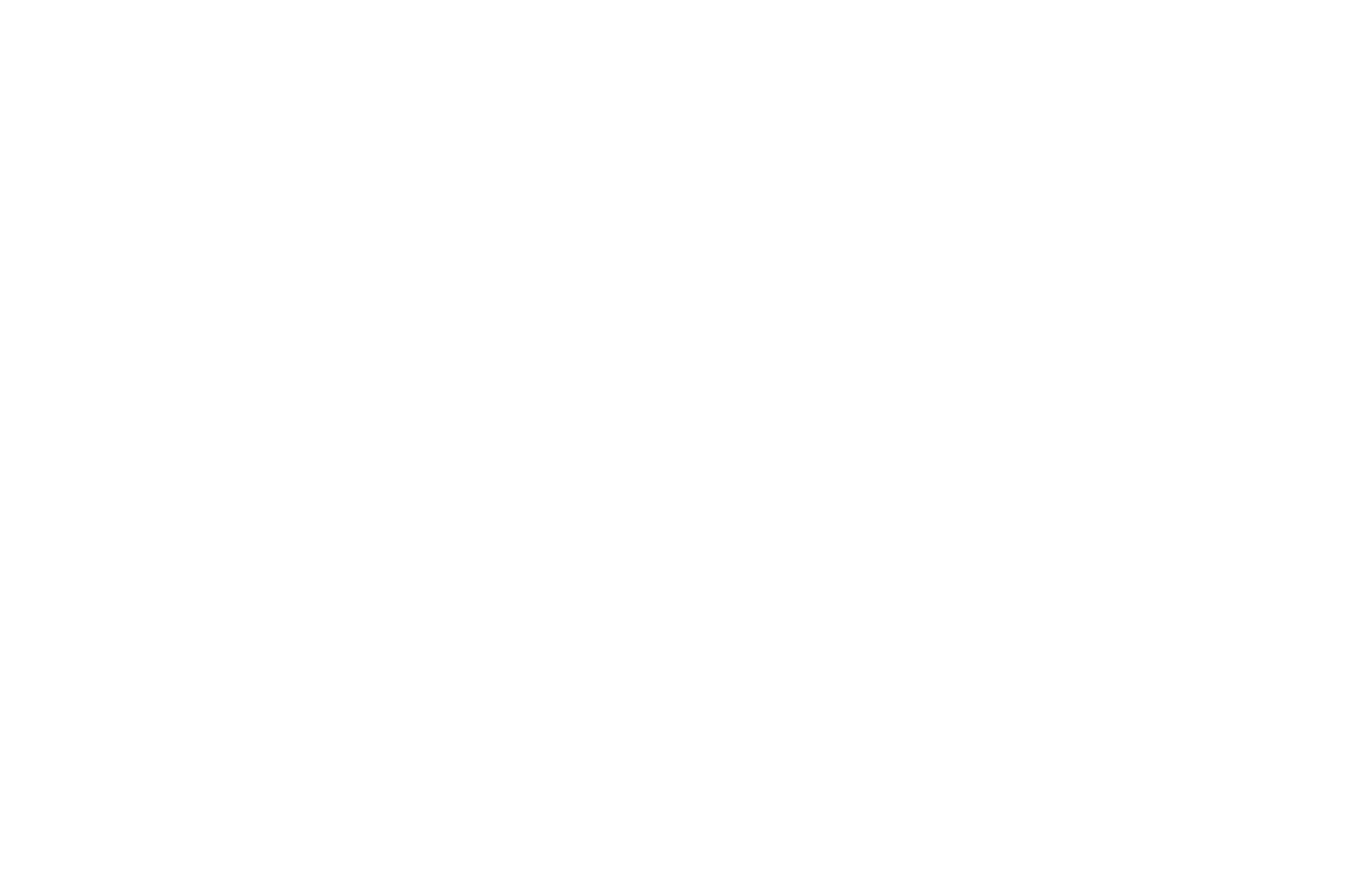 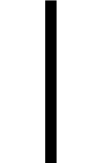 FY21 Accomplishments
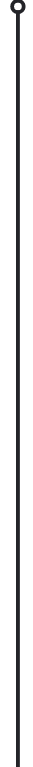 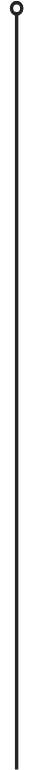 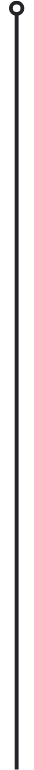 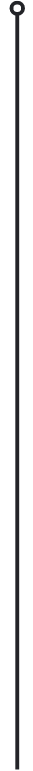 06/01/21Department issued fourth deficiency round to applicants
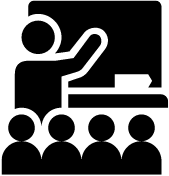 1/26/21Issued third round of deficiency notices to applicants. 2/1/21Bureau Chief of Licensing and Administration joins the Division
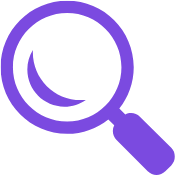 10/31/20Closed application period for Community College Cannabis Vocational Pilot Program
07/10/20Issued first deficiency round to applicants for Craft Grow, Infuser, and Transportation licenses. 08/06/20Issued second deficiency round to applicants for Craft Grow, Infuser, and Transportation licenses..
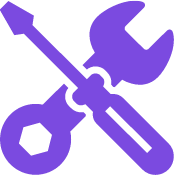 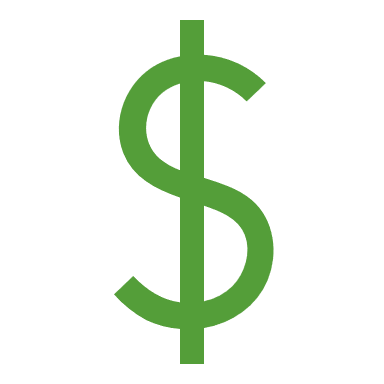 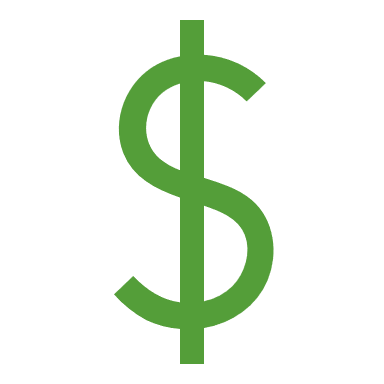 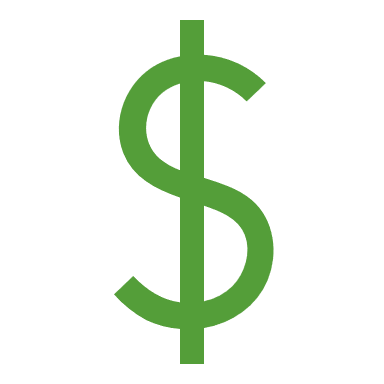 Q1 TOTAL ADULT-USE SALES $3,229,570.46
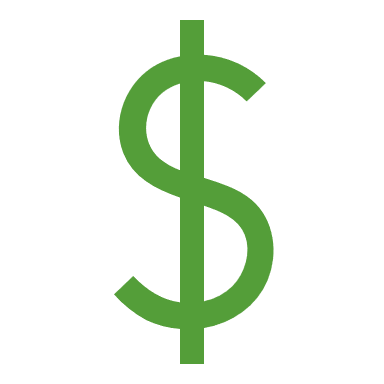 Q2 TOTAL ADULT-USE SALES $6,824,346.14
Q3 TOTAL ADULT-USE SALES 4,176,358.68
Q4 TOTAL ADULT-USE SALES $8,309,566.50
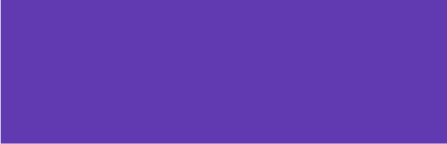 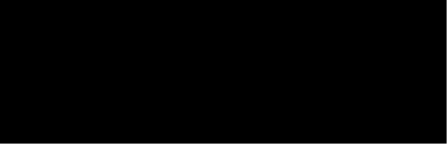 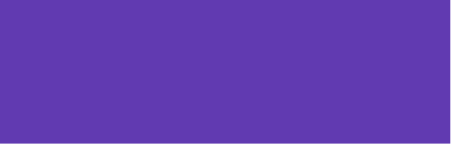 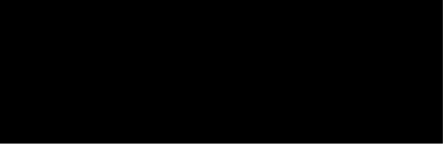 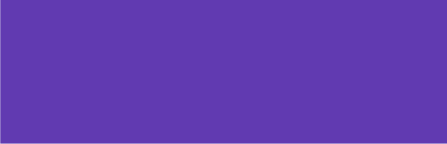 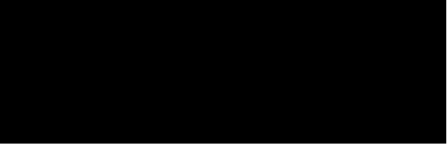 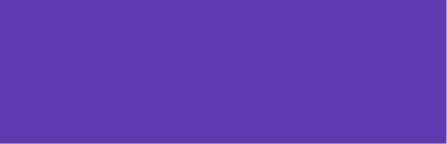 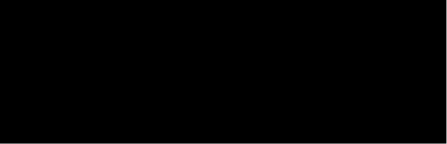 OCT 20’ – DEC 20’
JAN 21’ – MAR 21’
JUL 20’ – SEP 20’
QUARTER 1
QUARTER 2
QUARTER 3
QUARTER 4
APR 21’ - JUN 21’
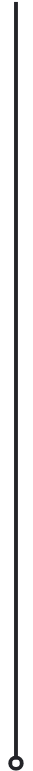 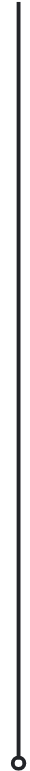 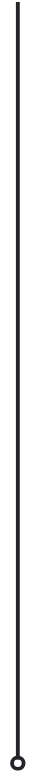 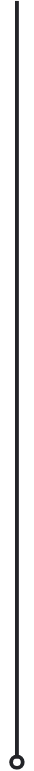 6/07/21Go Live Date for new licensing interface, Complia.
2/22/21Bureau Chief of Inspections joins the Division2/23/21Held Second Annual Department of Agriculture Hemp Summit. Over 700 individuals attended and watched the event.
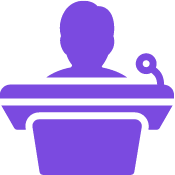 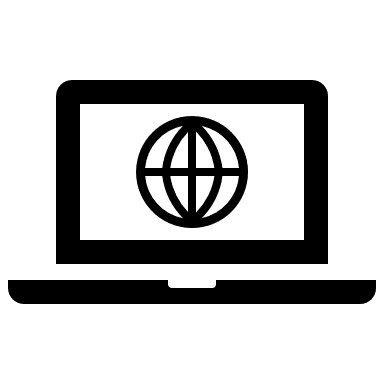 First meeting of the Legislative Cannabis Working Group12/03/20Executed contract with new licensing software, Complia, to create more efficient and user-friendly cyber interface
09/01/20Implemented new regulatory structure, transitioned from Bureau of Medicinal Plants to Division of Cannabis and Hemp Regulation. 09/02/20 New Division Manager start date.
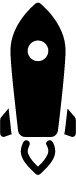 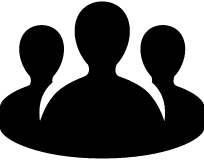 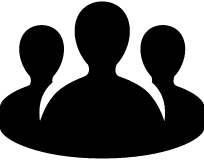 Department of Agriculture // Cannabis Annual Report 2021 // FY21 Accomplishments
4
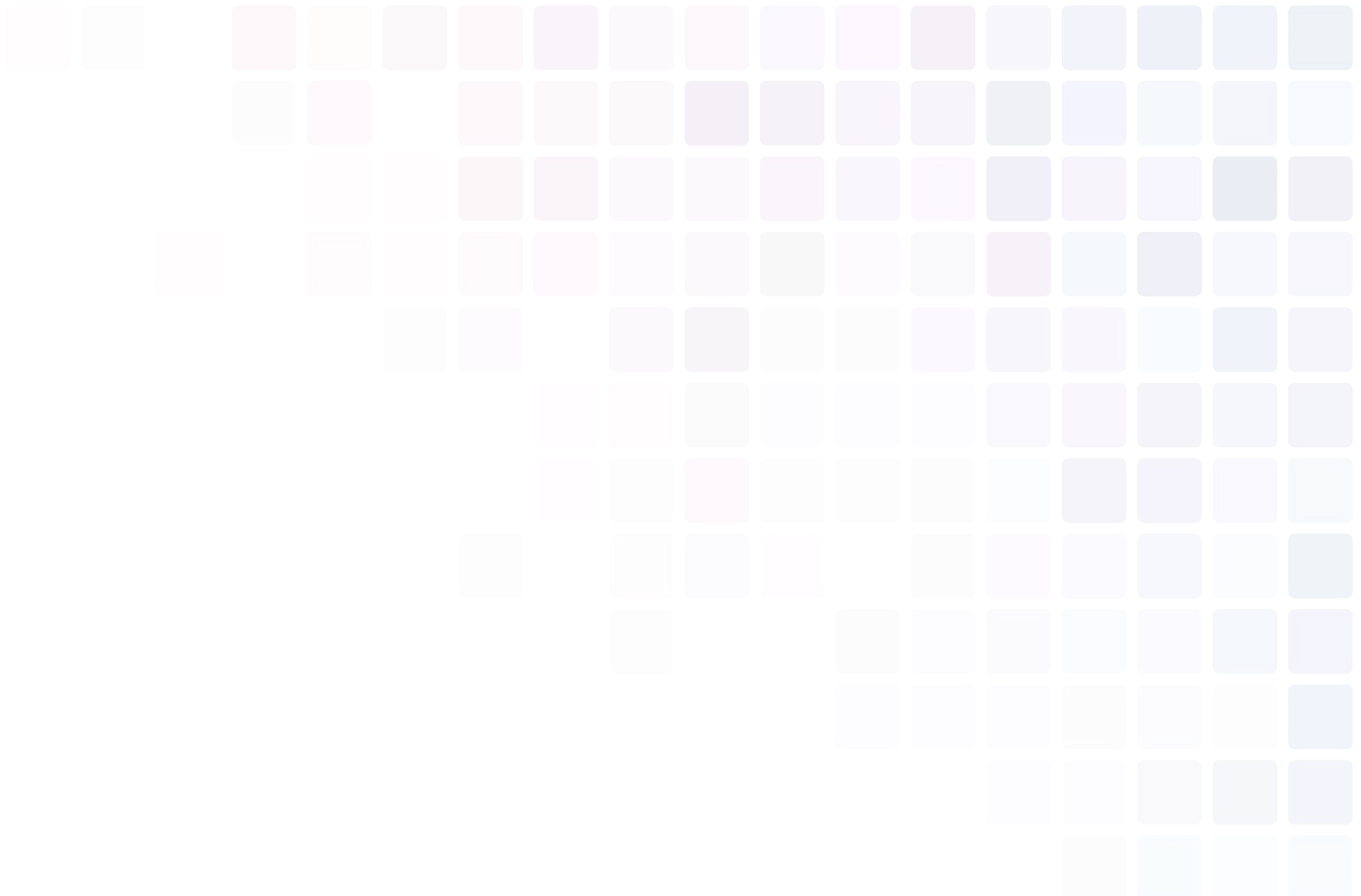 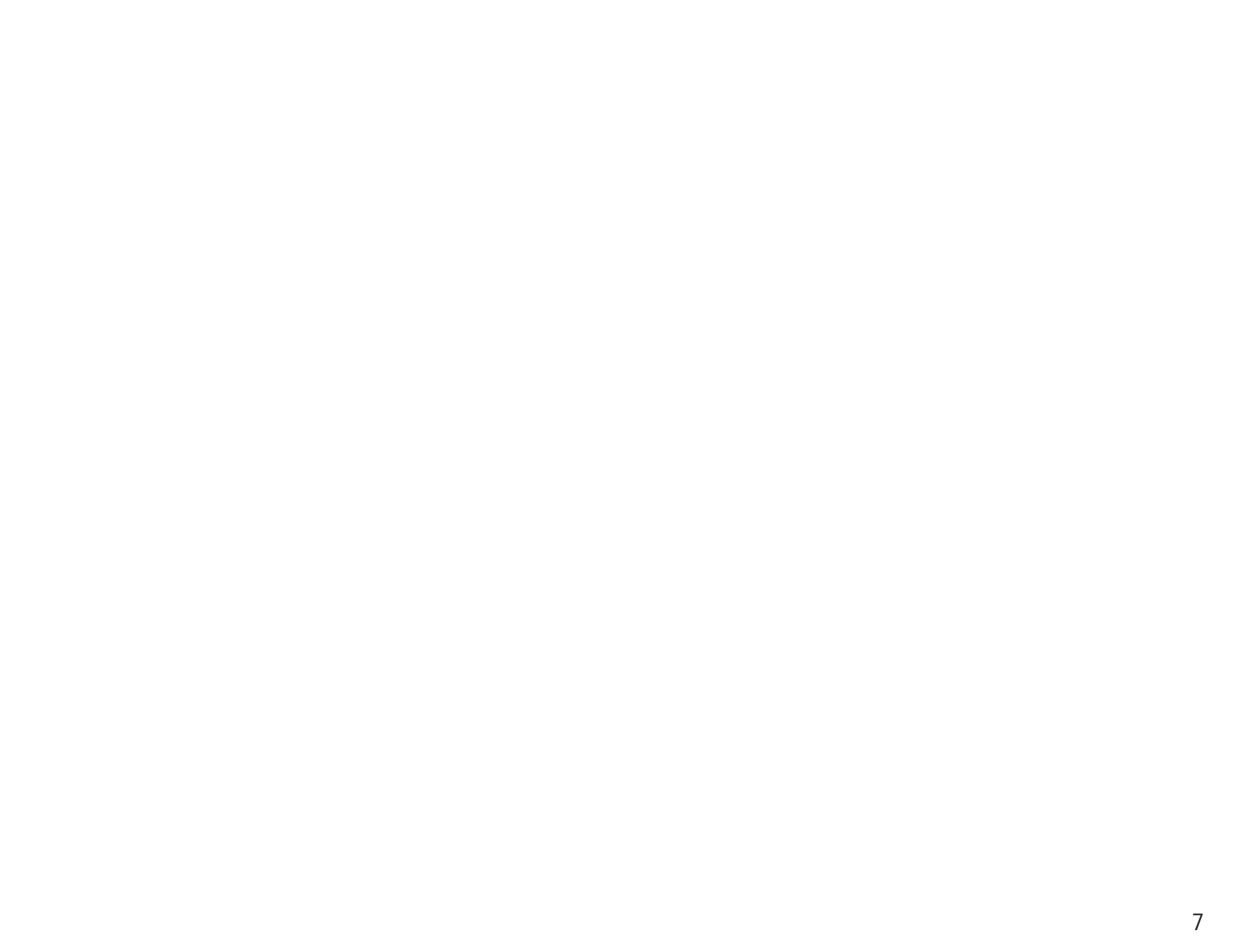 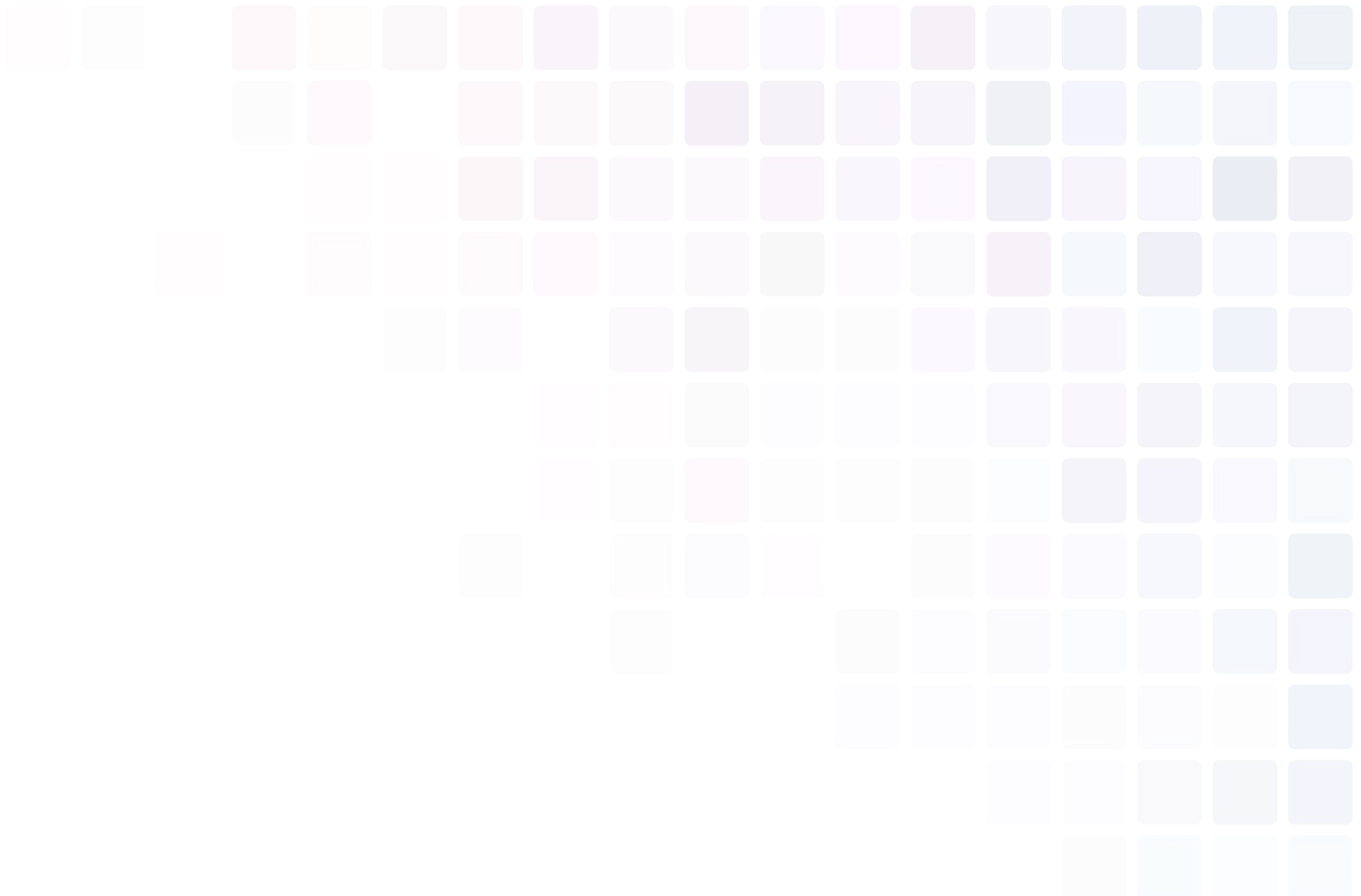 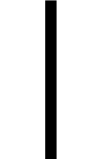 FY22 Goals
In the coming year the Department intends to continue striving toward its mission of providing an efficient and flexible regulatory structure for a safe and equitable adult use cannabis industry in Illinois. Our primary goal will be in establishing the new licenses issued under the CRTA and providing the resources those licensees need to build.
Goals to achieve:
Bring new Craft Grow, Infuser, and Transporter Licenses online 
Begin Community College Cannabis Vocational Pilot Program
 Onboard necessary and essential personnel for efficient and timely implementation of Cannabis Regulation and Tax Act
Overhaul licensing and registration systems
Essential Projects
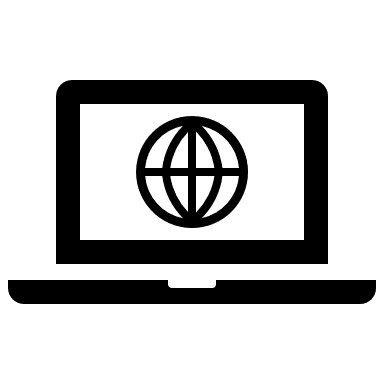 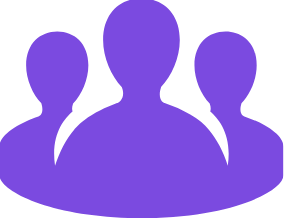 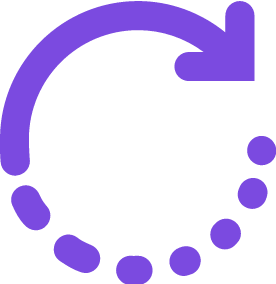 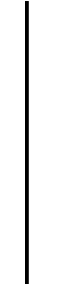 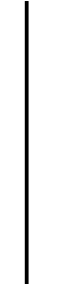 Continue to build on successes of new licensing portal, Complia. The new system streamlines IDOA business process’ as well as the centers business process’, allows for easier and more efficient reporting, establishes service level agreements for the software, and builds out firmer security standards and data
protection protocols.
Continue to build out the Division staff to provide the support and resources necessary to licensees and for the appropriate oversight and regulation of the industry.
Update, modernize, and streamline Administrative Rules to incorporate lessons learned and feedback from licensees and other state partners.
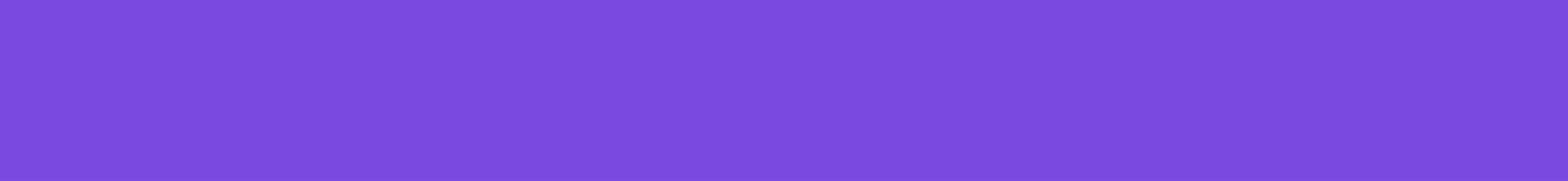 Department of Agriculture // Cannabis Annual Report 2021 // FY22 Goals
5
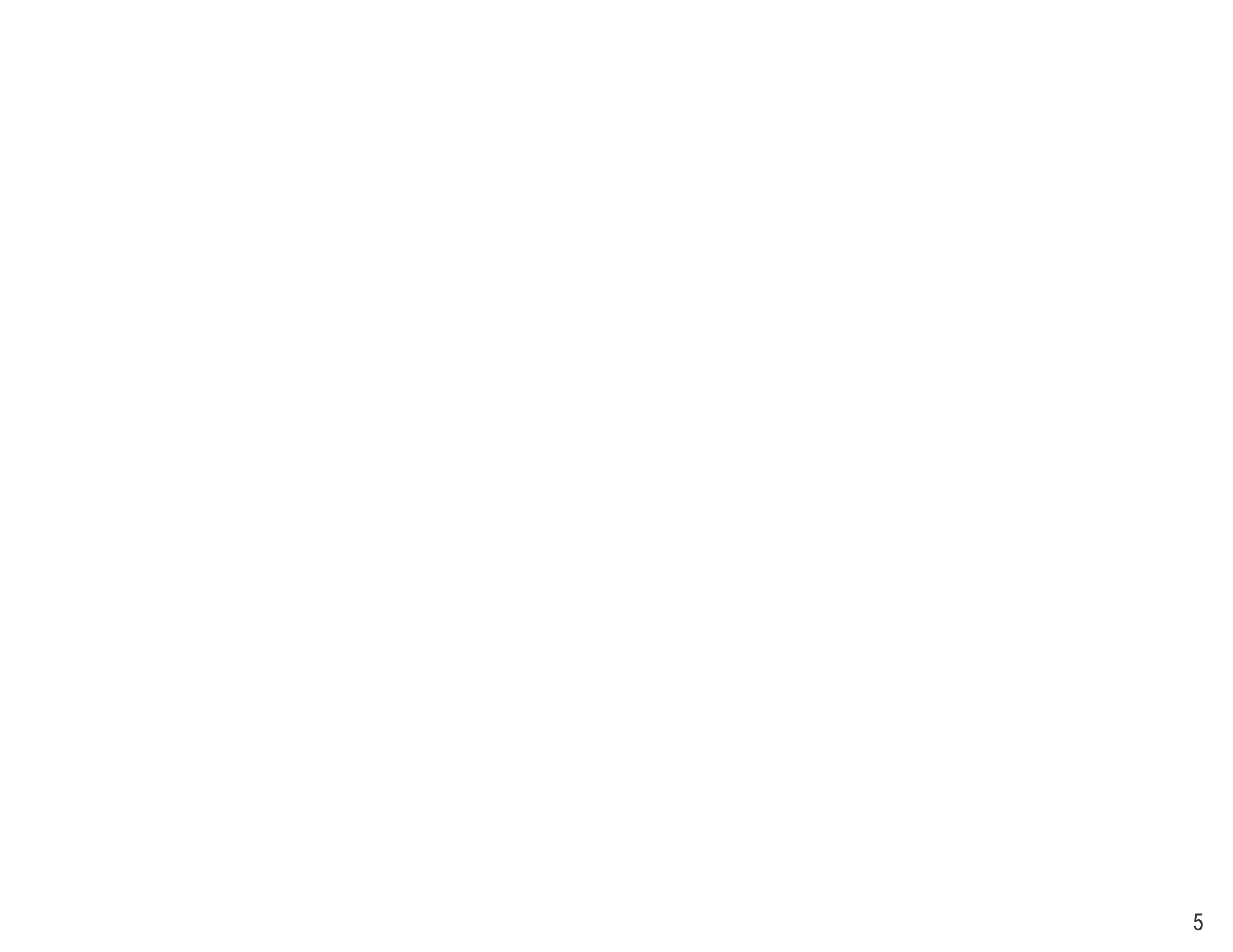 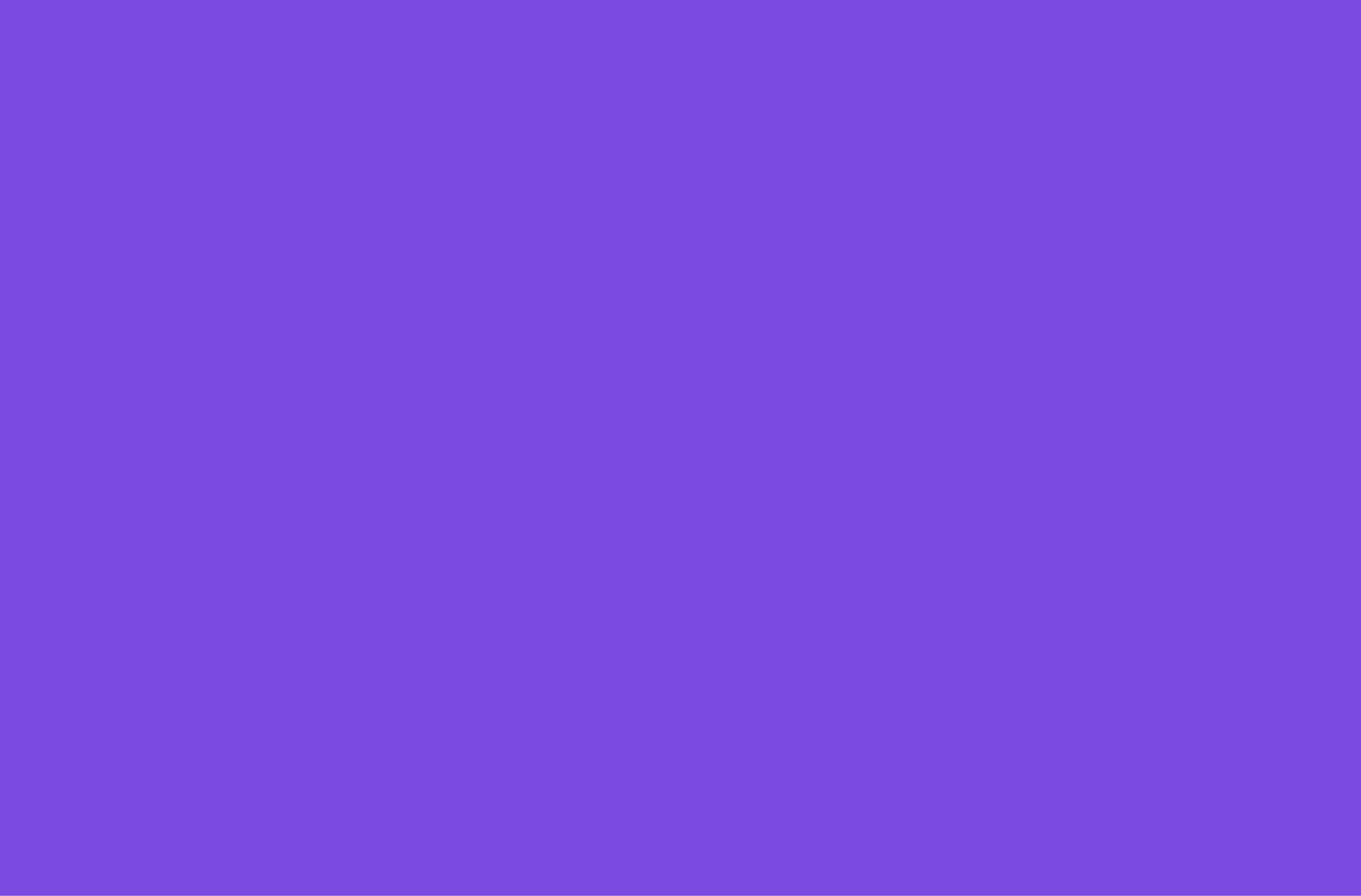 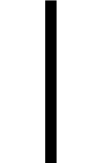 Key Data Points
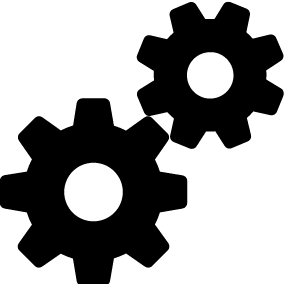 1,340 individual deficiency notice responses received
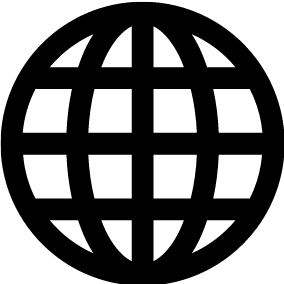 5,264 active agent badges
1 Complaint Received
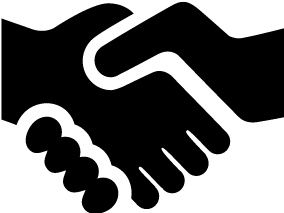 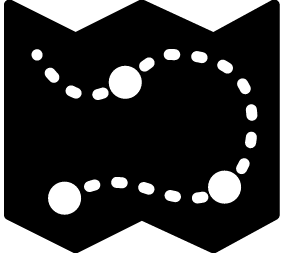 518 Inspections completed
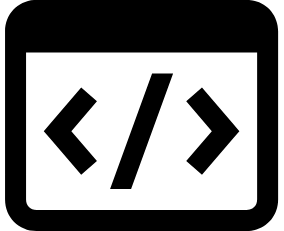 10 new positions filled
Over 1,000 constituent inquiries answered
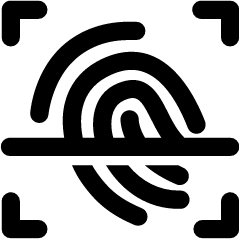 Department of Agriculture //Cannabis Annual Report 2021 // Key Data Points
6
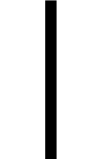 Adult-Use Cultivation Center Licenses by Region Overview As of June 30, 2021
TOTAL CULTIVATION CENTER LICENSES: 21
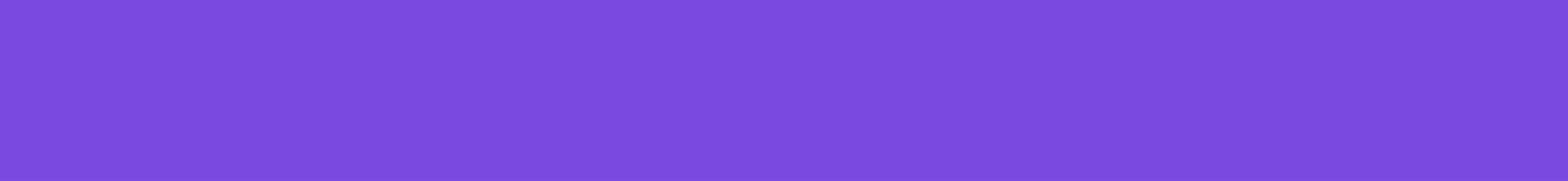 Department of Agriculture // Cannabis Annual Report 2021 // FY21 Adult-Use Dispensaries by Region
7
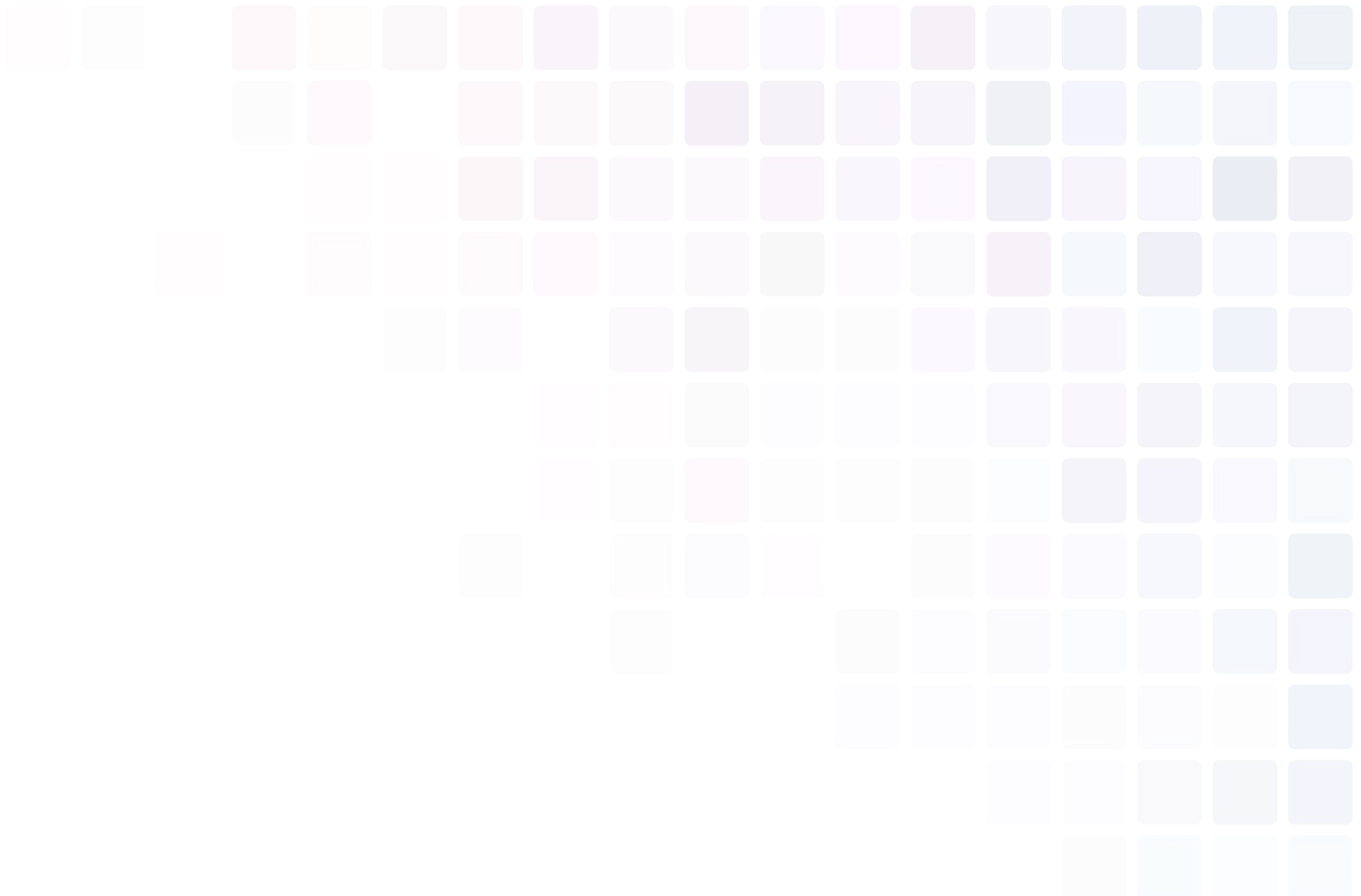 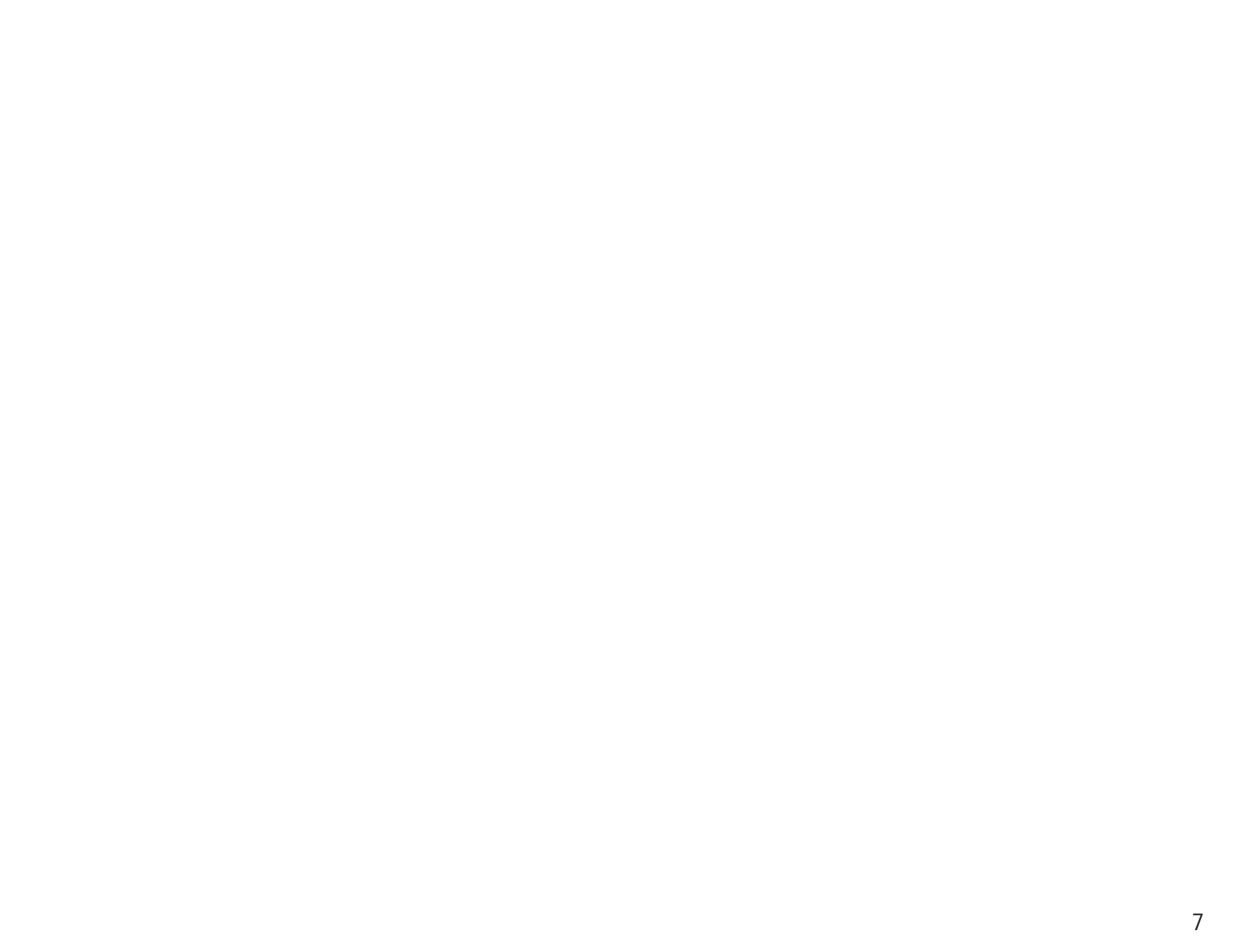 Mapping 2020
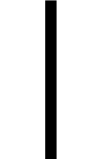 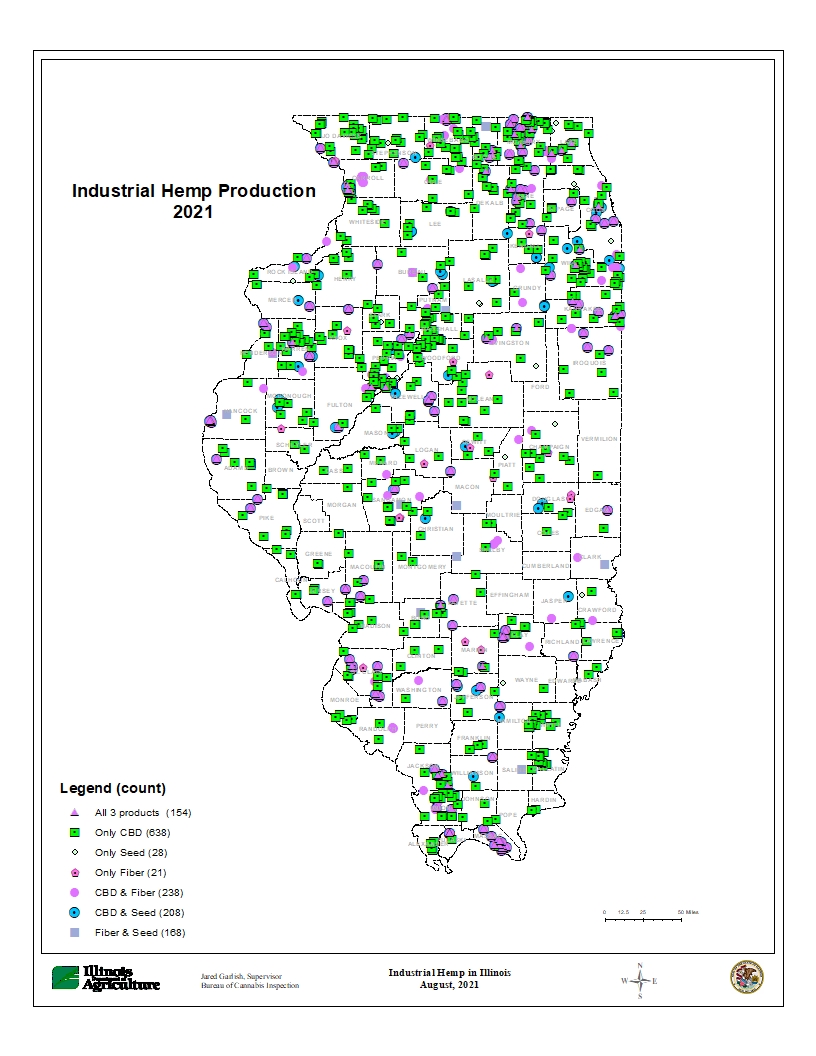 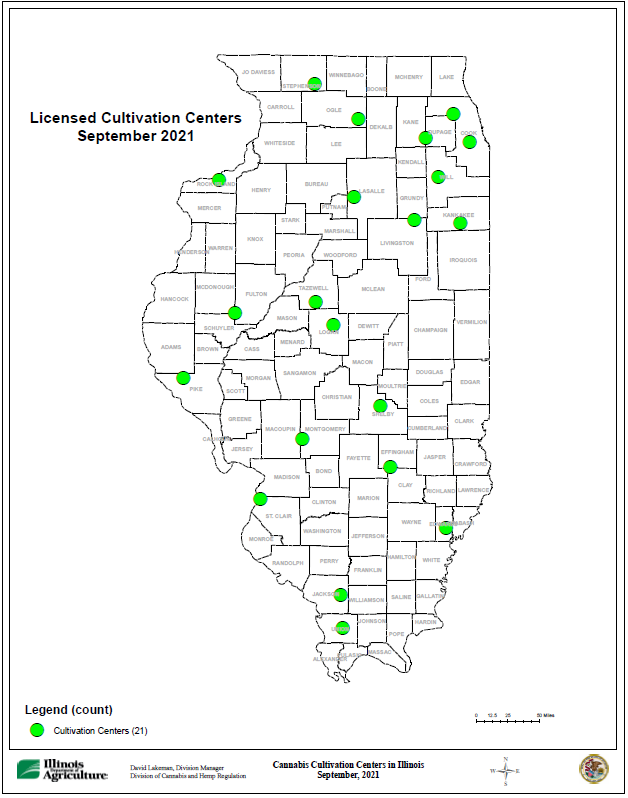 TOTAL LICENSED HEMP GROWERS: 653TOTAL LICENSED HEMP PROCESSORS: 345
TOTAL CULTIVATION CENTER LICENSES: 21
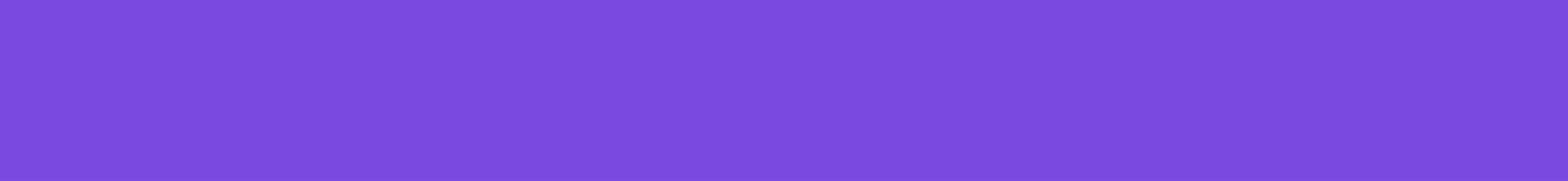 Department of Agriculture // Cannabis Annual Report 2021 // Geography
8
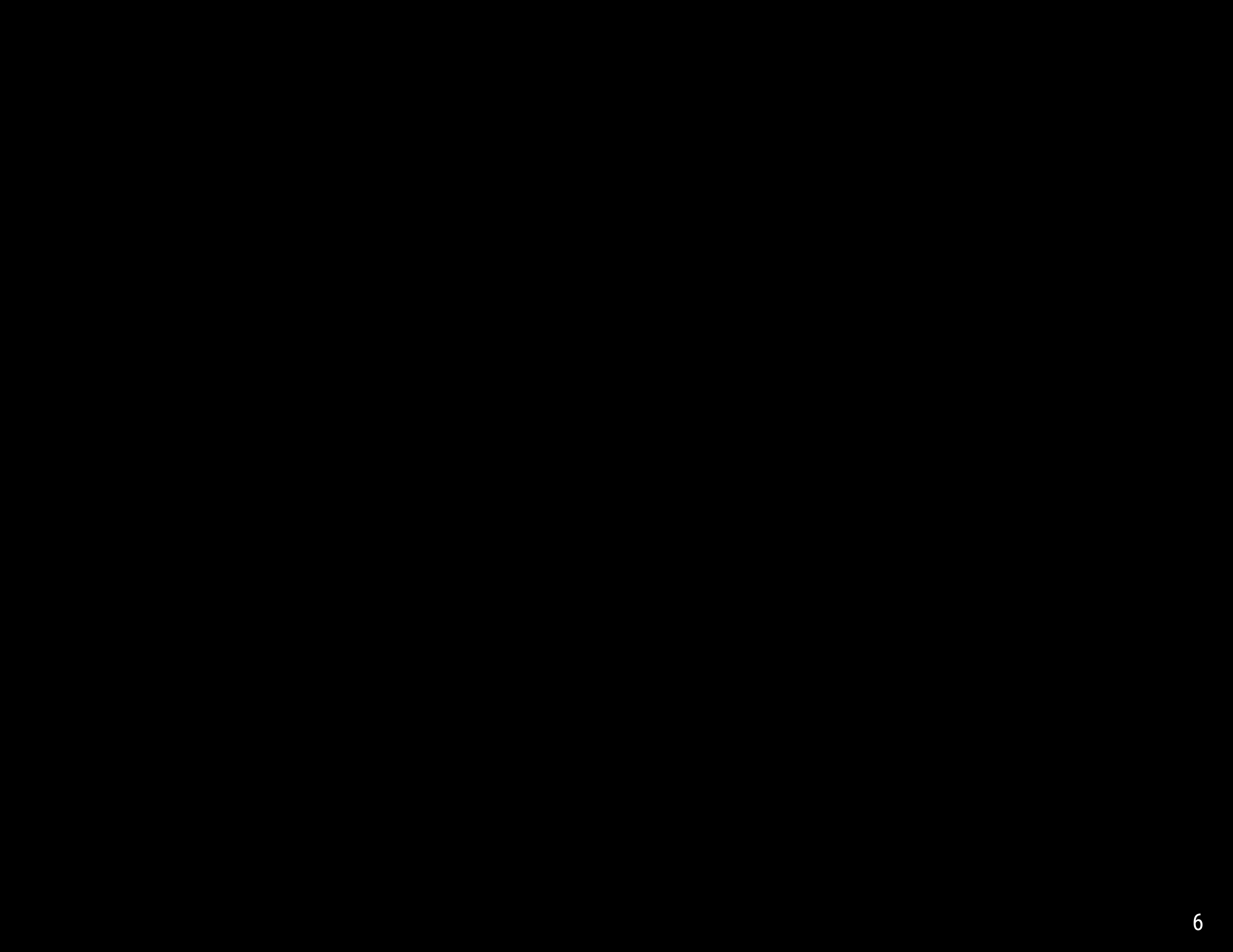 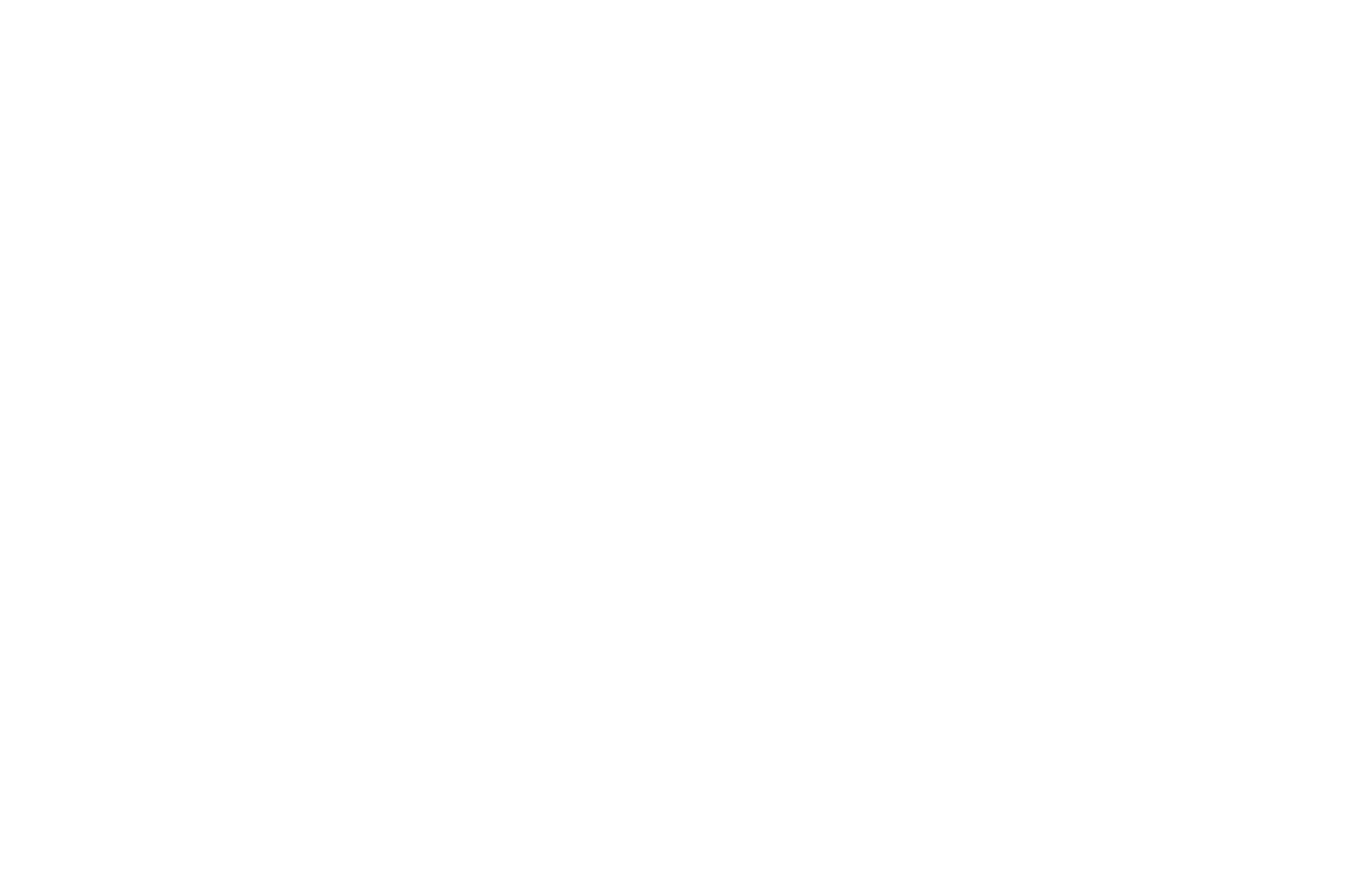 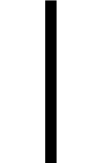 Cultivation Organization Revenues
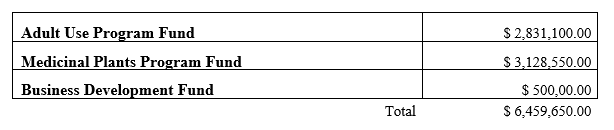 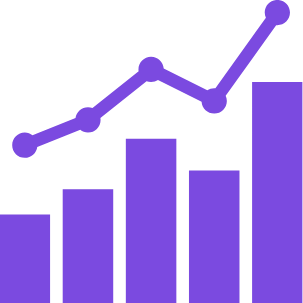 Department of Agriculture // Cannabis Annual Report 2021 // Funding Usage
9
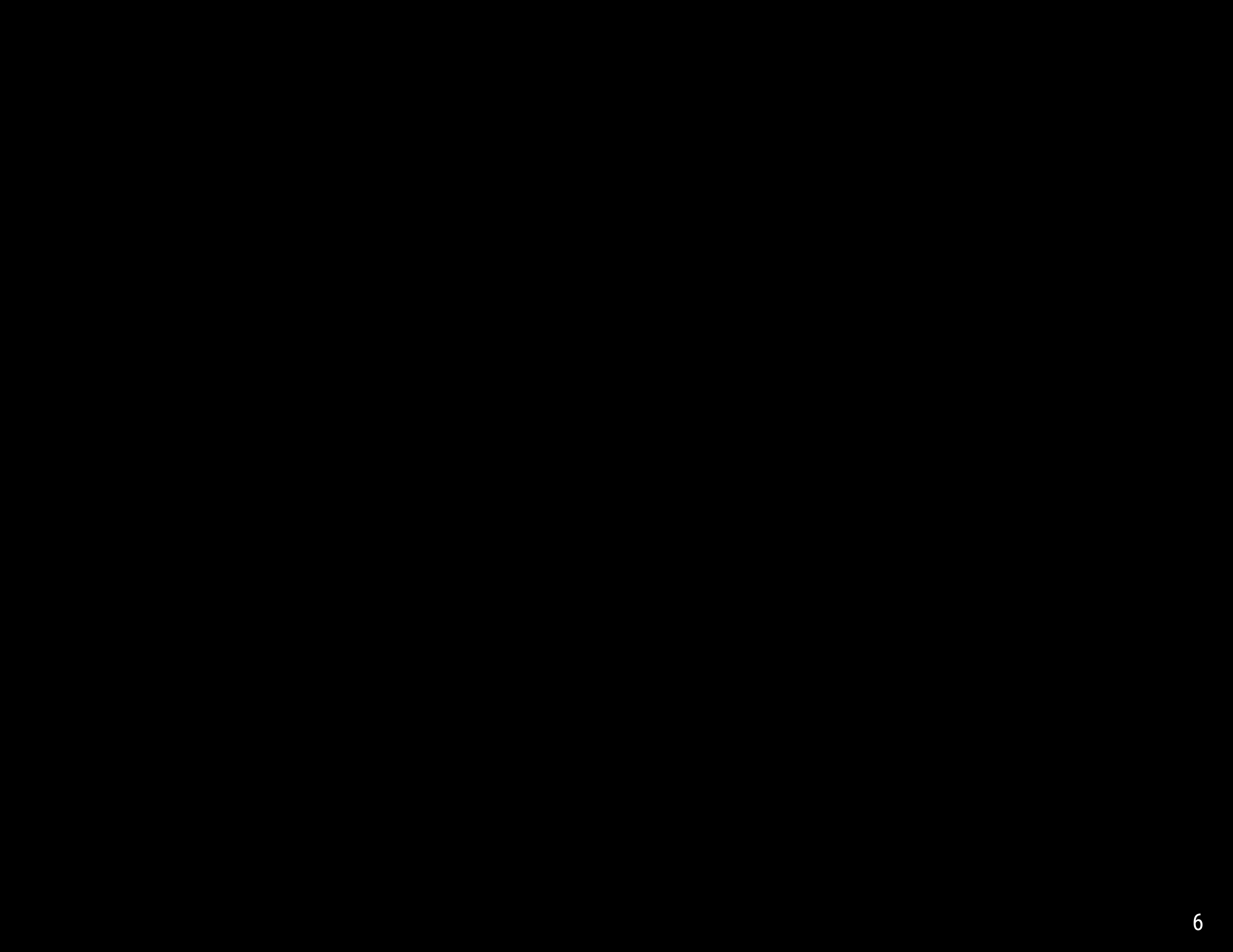 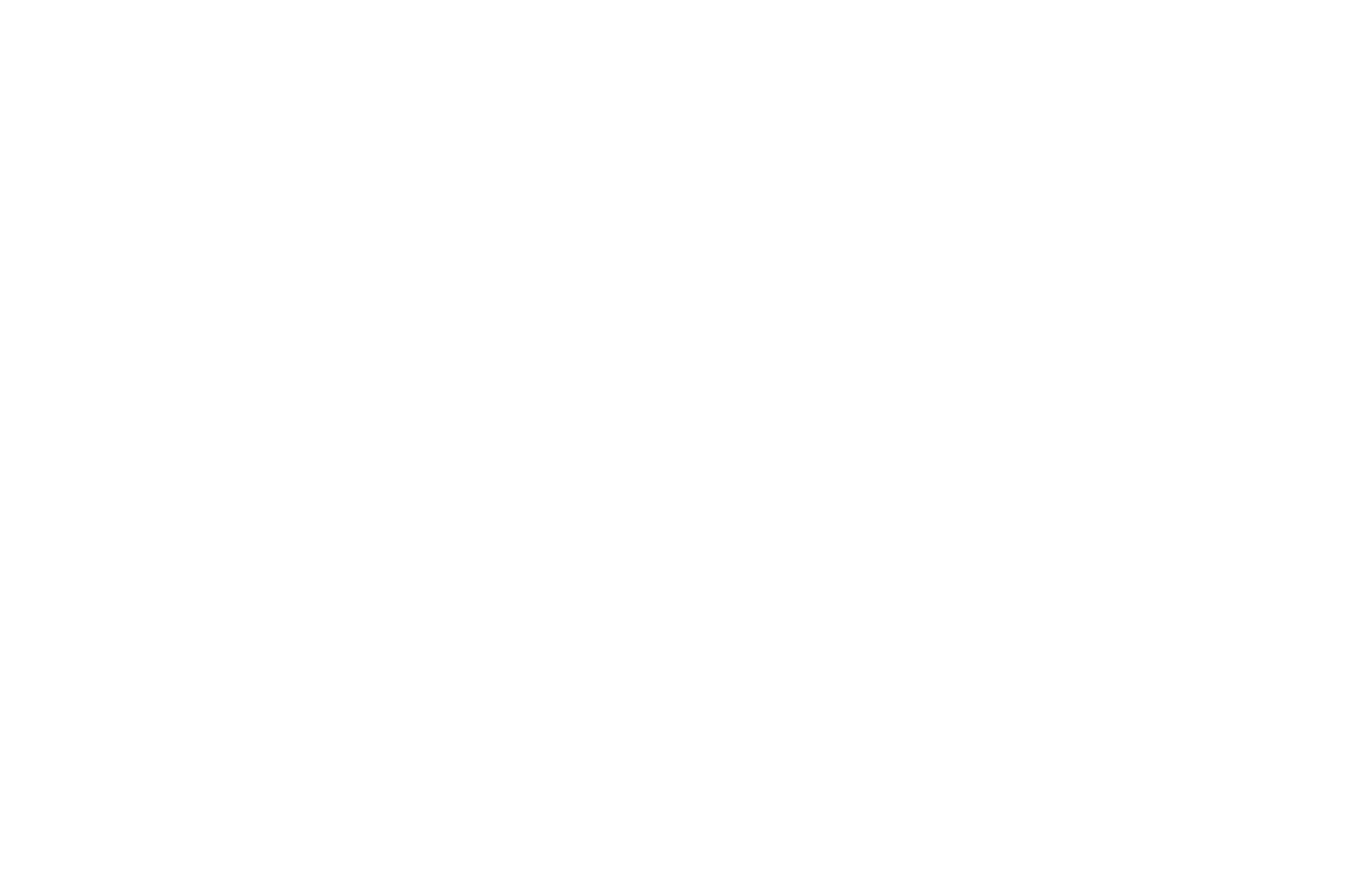 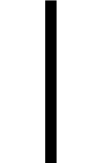 Revenues
Total:  $ 2,831,100.00
Department of Agriculture // Cannabis Annual Report 2021 // Revenues
10
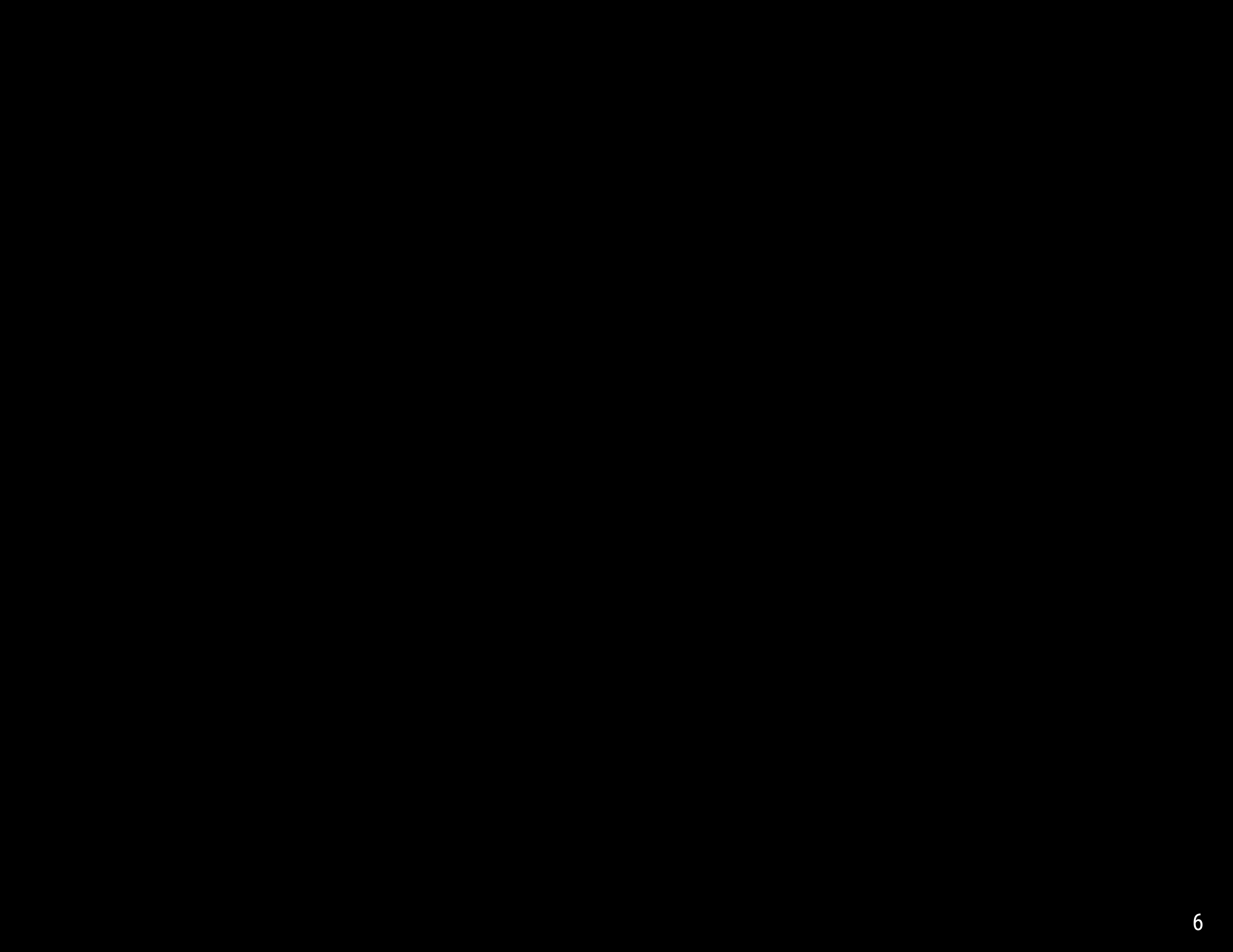 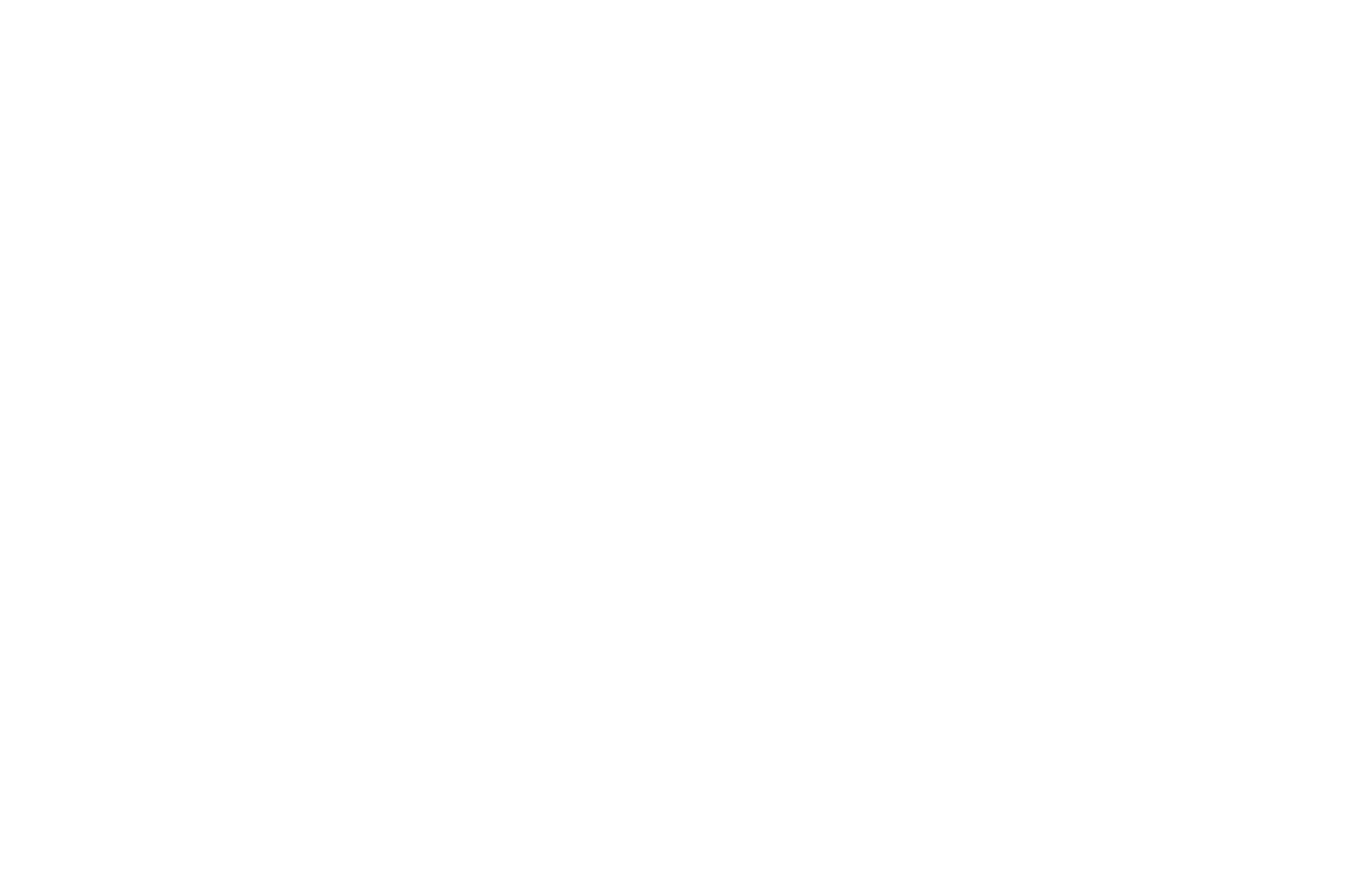 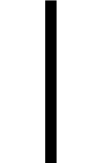 Revenues
Total: $ 3,128,550.00
Department of Agriculture // Cannabis Annual Report 2021 // Revenues
11
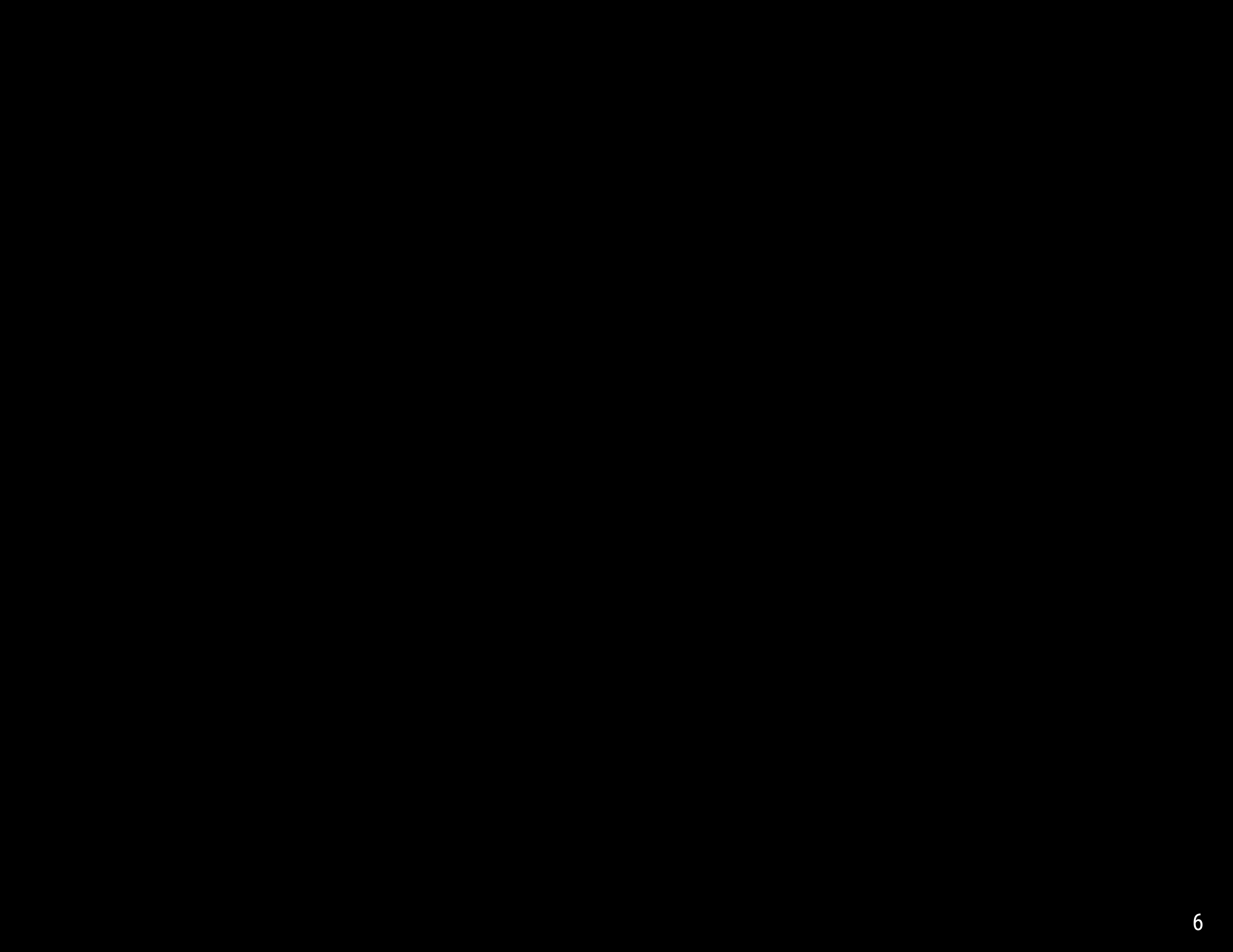 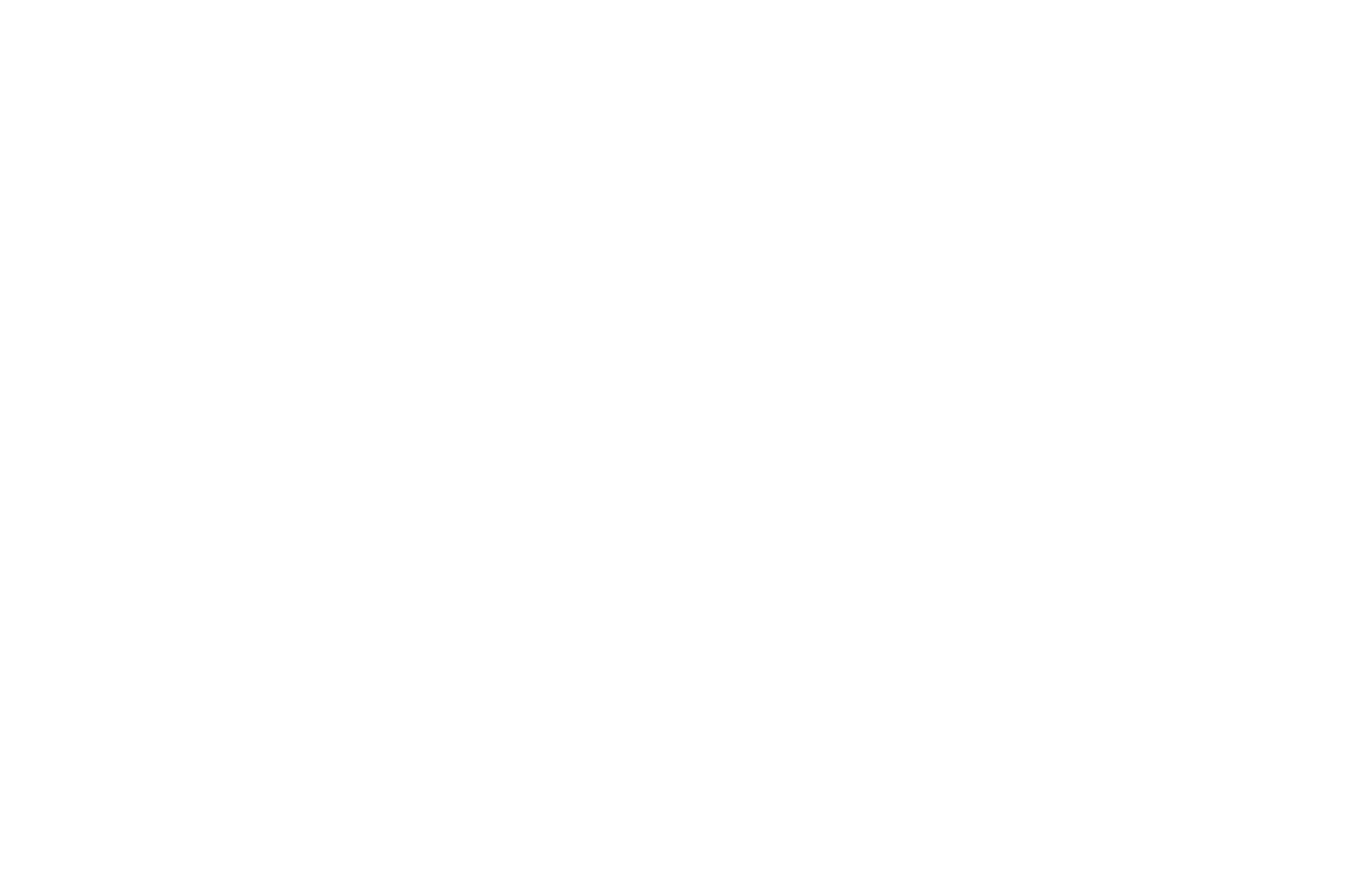 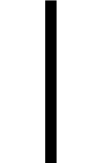 Cultivation Organization Revenues
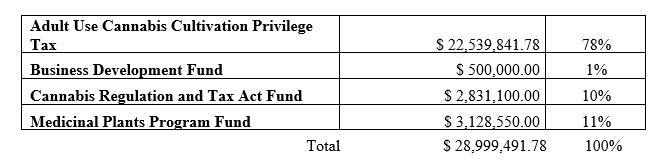 *The “social equity plan fee” was remitted by the existing cultivation centers as one option of their Early Approval Adult Use application.   
**The “5% Standard Application Fee” was remitted by the existing cultivation centers as part of their Early Approval Adult Use application.  This fee was calculated using five percent of the cultivation centers total sales between June 1, 2020 to June 1, 2021 or $750,000.00, whichever was less, but not less than $250,000.00.
Cultivation Organization – Shared and Non-shared PremisesThere were no licenses issued to craft growers, infusers, and transporters, during the reporting timeframe. As such, the revenue received from each of the reporting requirements in this section is $0.00.
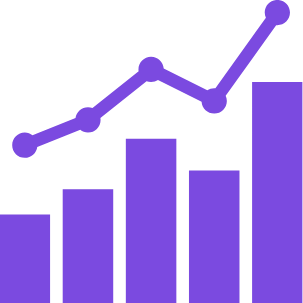 Tax Rate Recommendations  
The Act directs the Department to provide recommendations related to the tax rates that have been applied. However, without licenses issued to craft growers, infusers, and transporters, and therefore without information from those new adult use licensees, any recommendation from the Department at this time would be premature.
Department of Agriculture // Cannabis Annual Report 2021 // Revenues
12
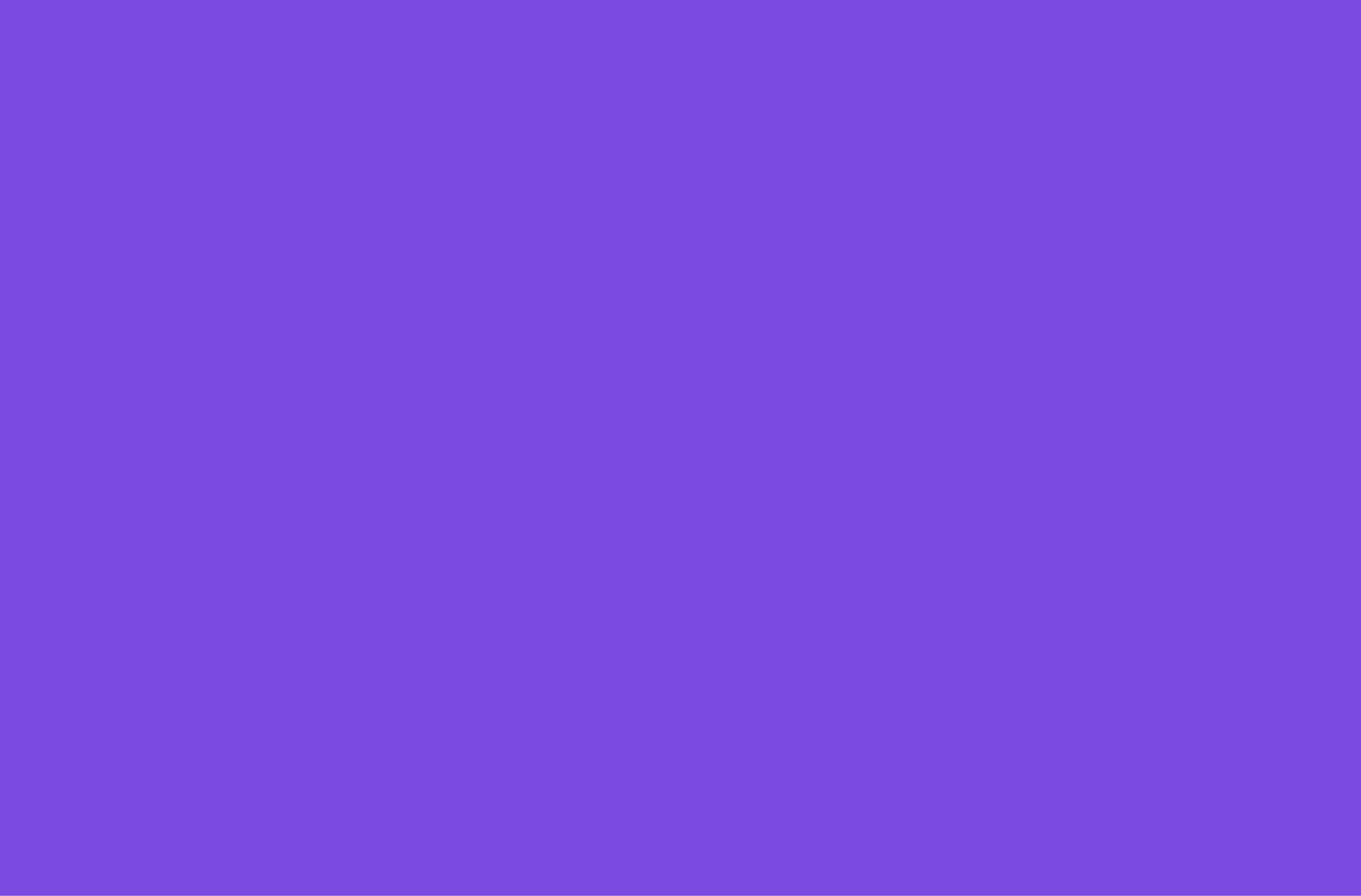 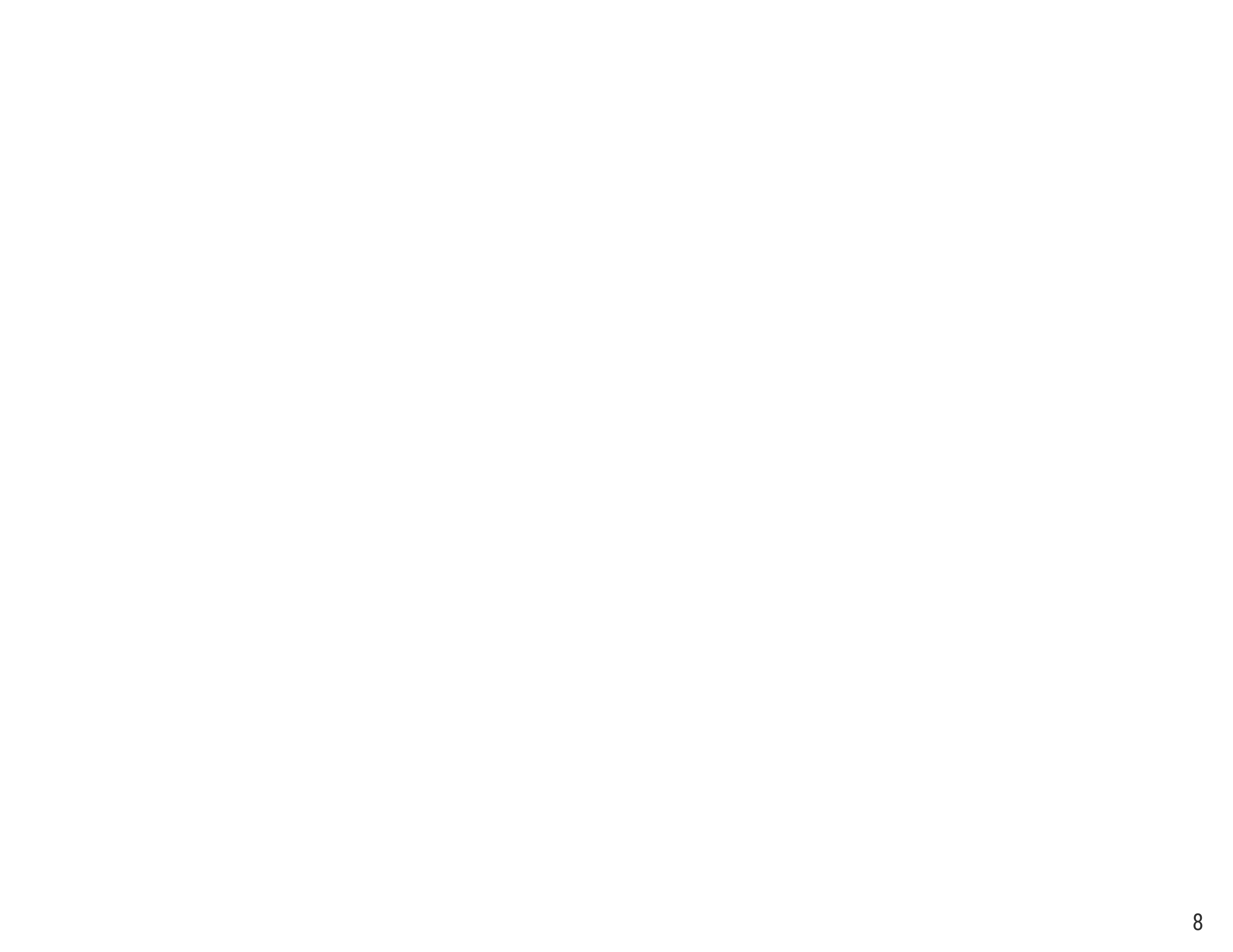 Relevant legislation, updates and initiatives
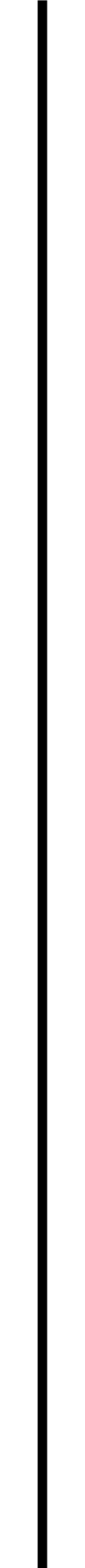 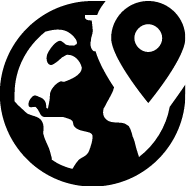 HB1443 (sponsored by Representative Ford and Senator Lightford of the 102nd GA) passed both houses on May 28, 2021, now Public Act 102-0098, was signed by Governor Pritzker July 15, 2021.

The bill was trailer legislation to modify the Cannabis Regulation and Tax Act. The chief impact of the law on the Department is a provision allowing the Department to expand the Community College Cannabis Vocational Pilot Program by rule, which the Department plans to pursue throughout the next fiscal year.
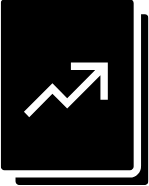 The Department is engaged in the planning stages for the next round of Craft Grow, Infuser, and Transporter Licenses, required by the CRTA to be issued by December for Craft Grow and Infuser licenses, and by next spring for the next round of Transporters.
Department of Agriculture // Cannabis Annual Report 2021 // Legislation, updates and initiatives
13